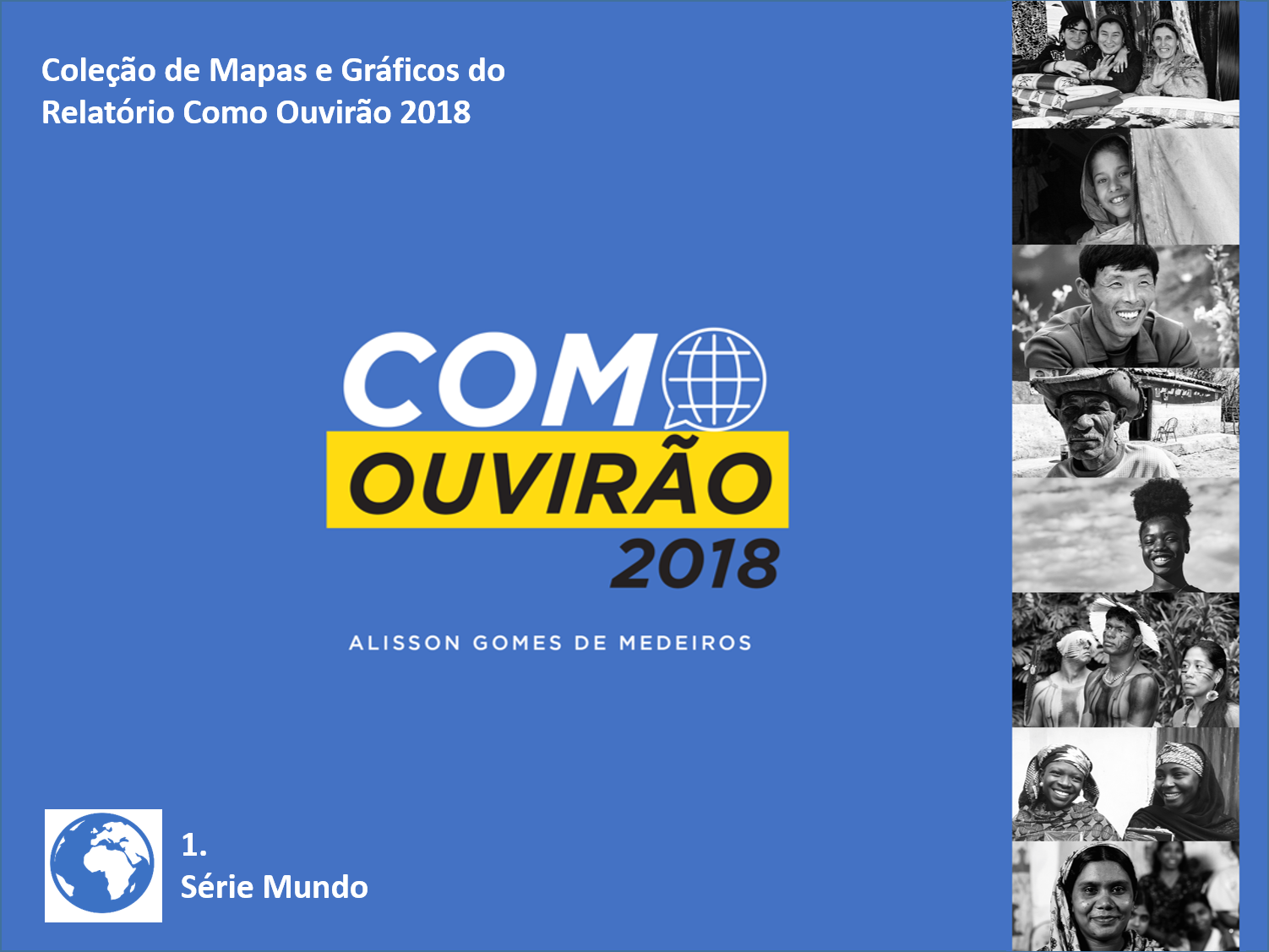 [Speaker Notes: http://comoouvirao.com.br/rco/]
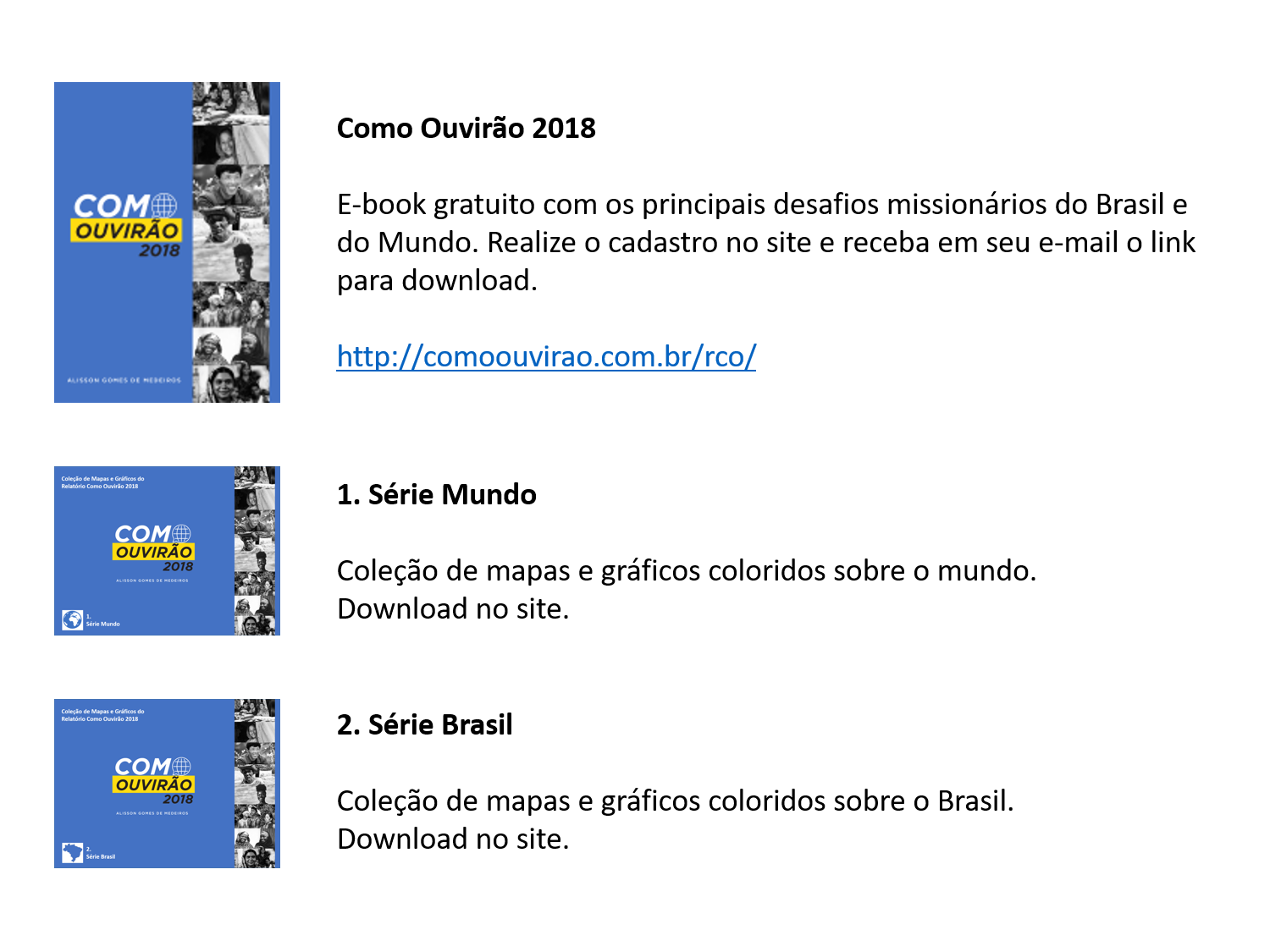 [Speaker Notes: http://comoouvirao.com.br/rco/]
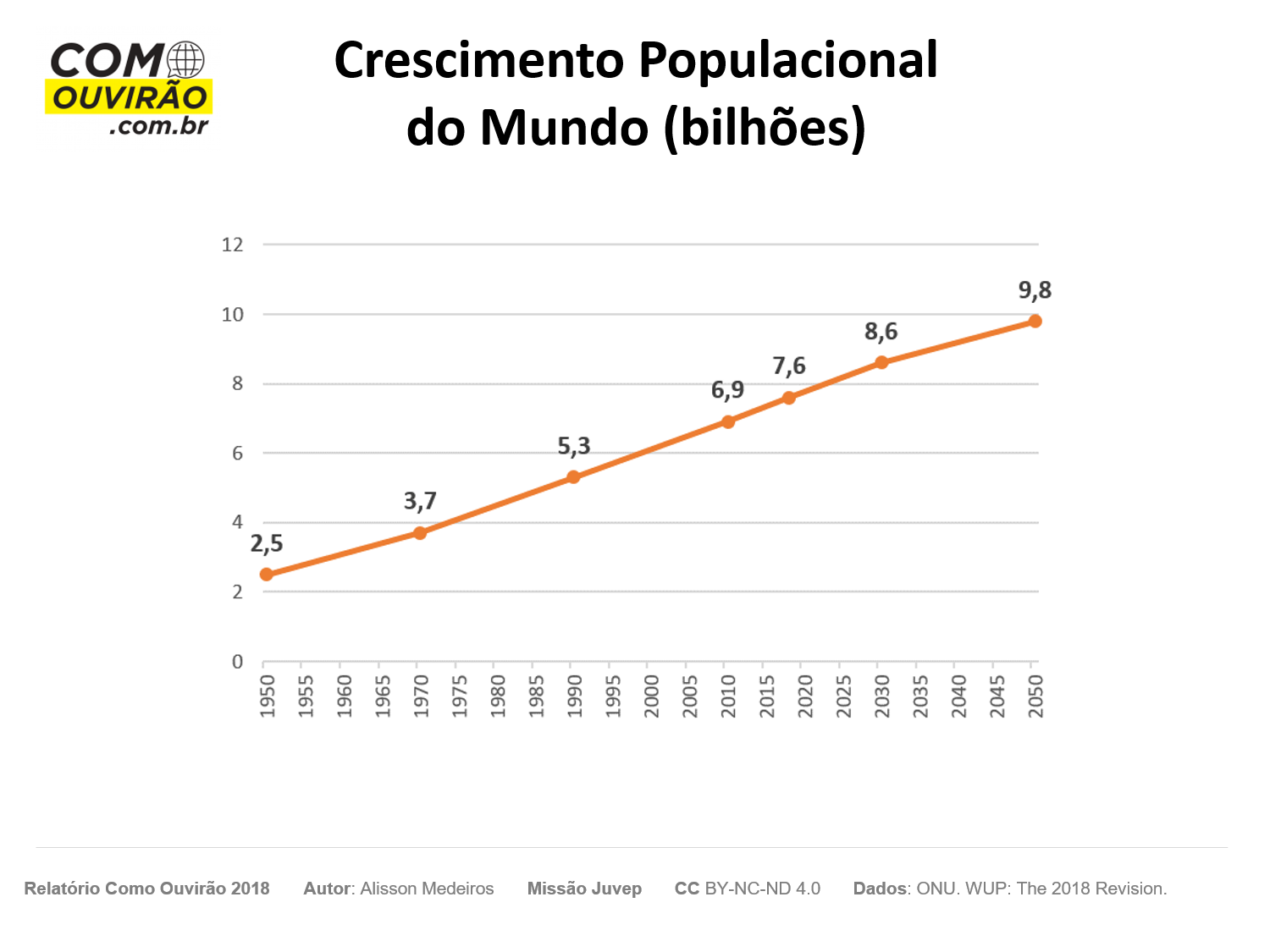 [Speaker Notes: http://comoouvirao.com.br/rco/]
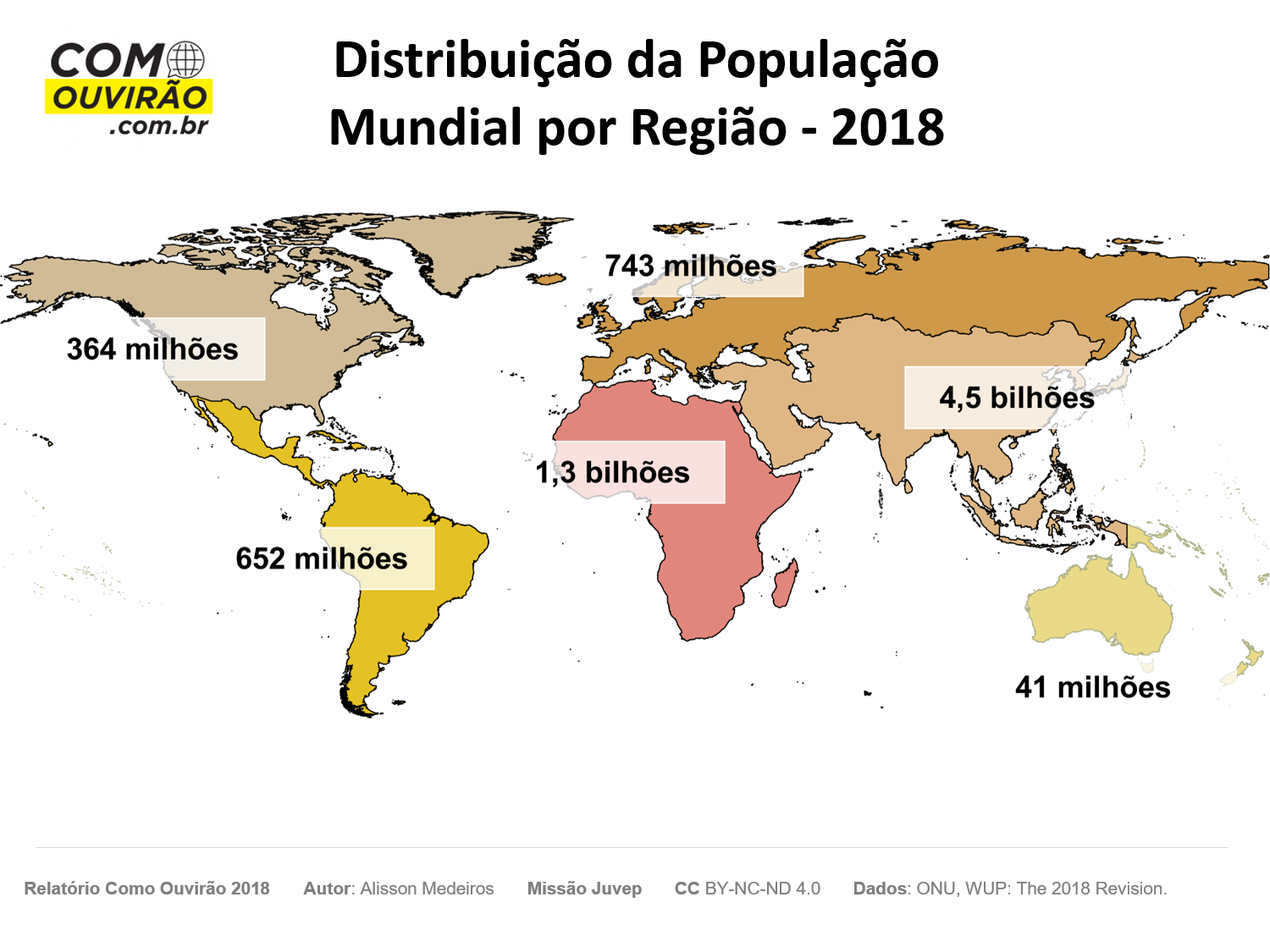 [Speaker Notes: http://comoouvirao.com.br/rco/]
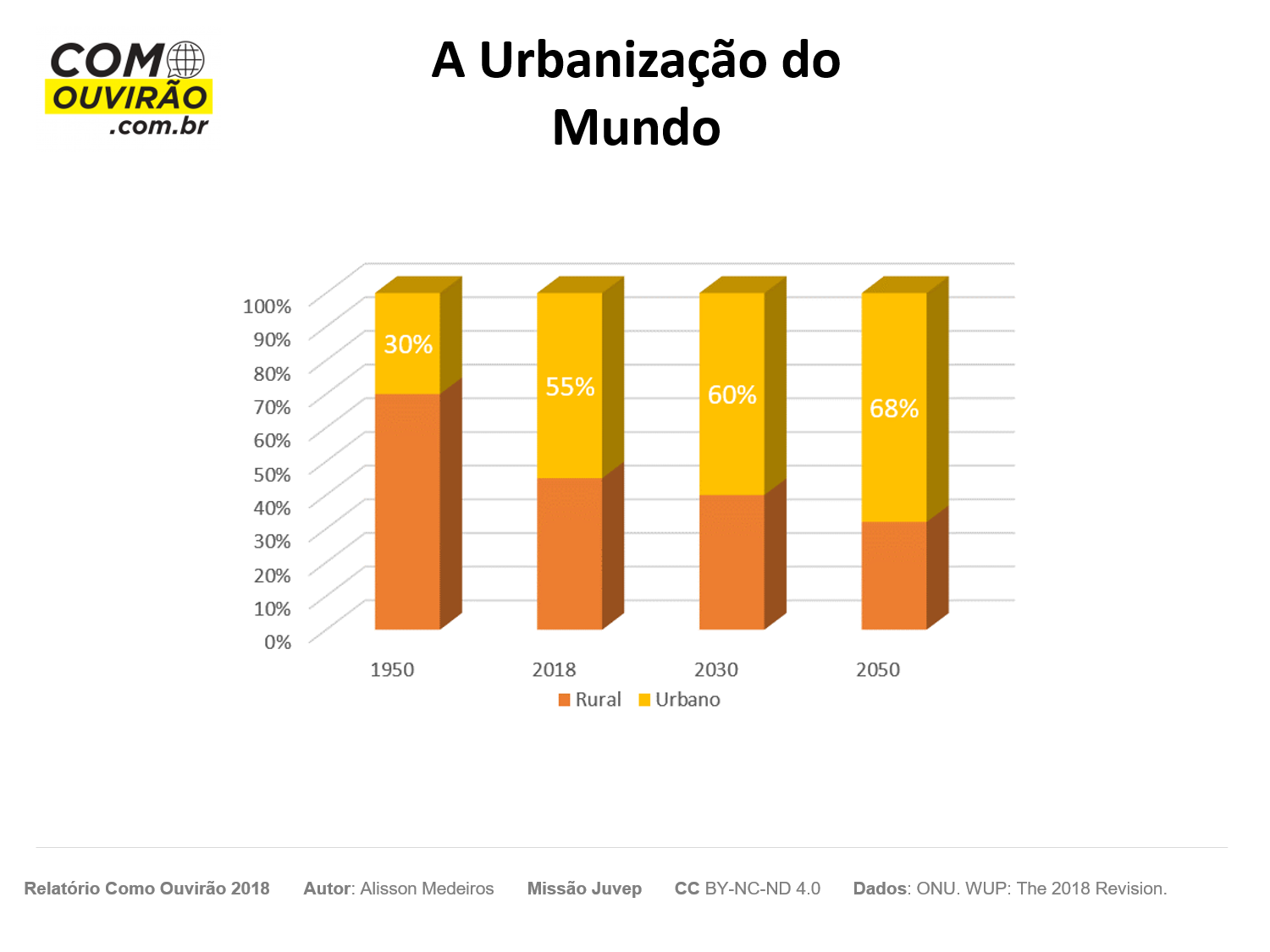 [Speaker Notes: http://comoouvirao.com.br/rco/]
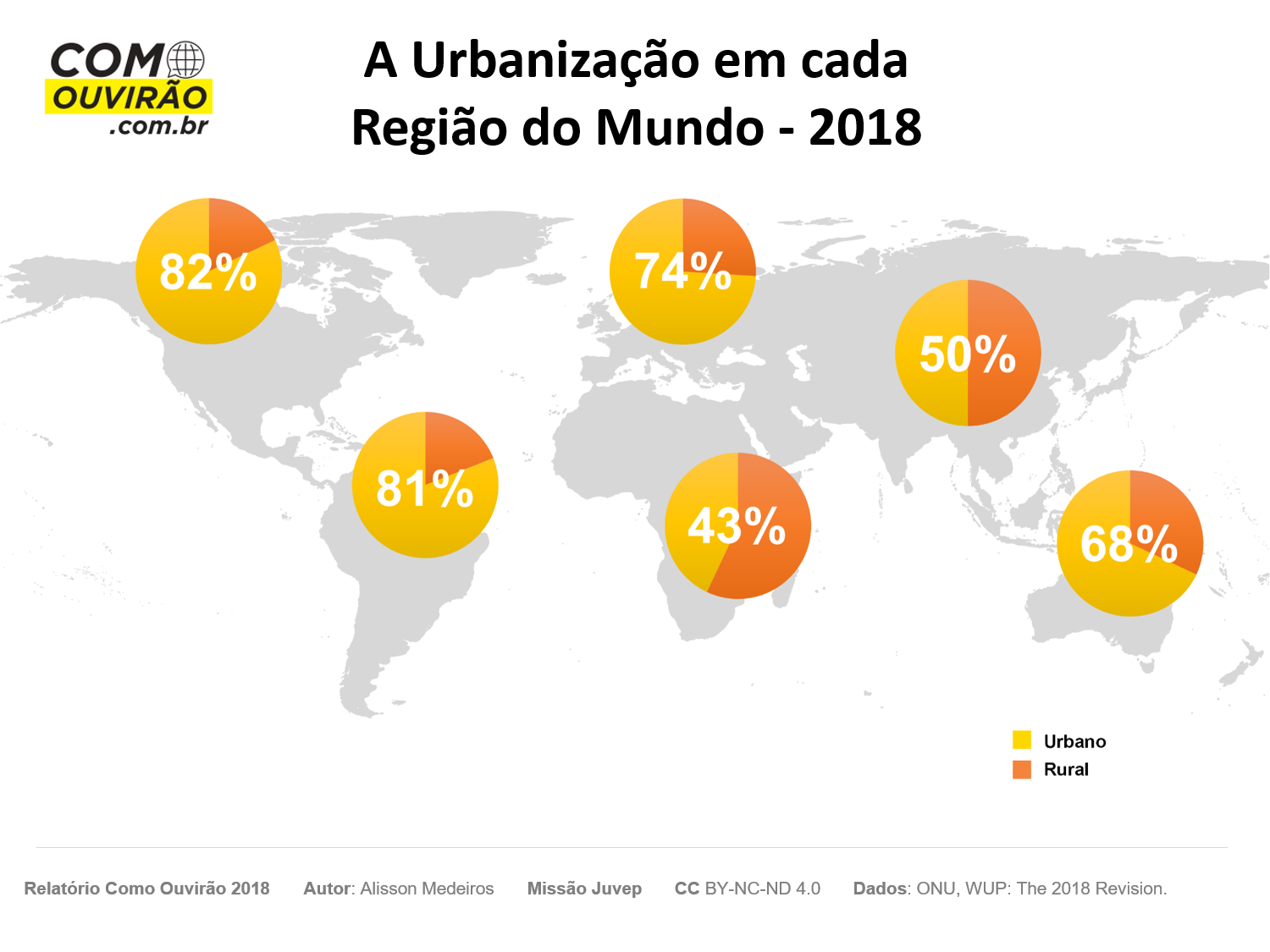 [Speaker Notes: http://comoouvirao.com.br/rco/]
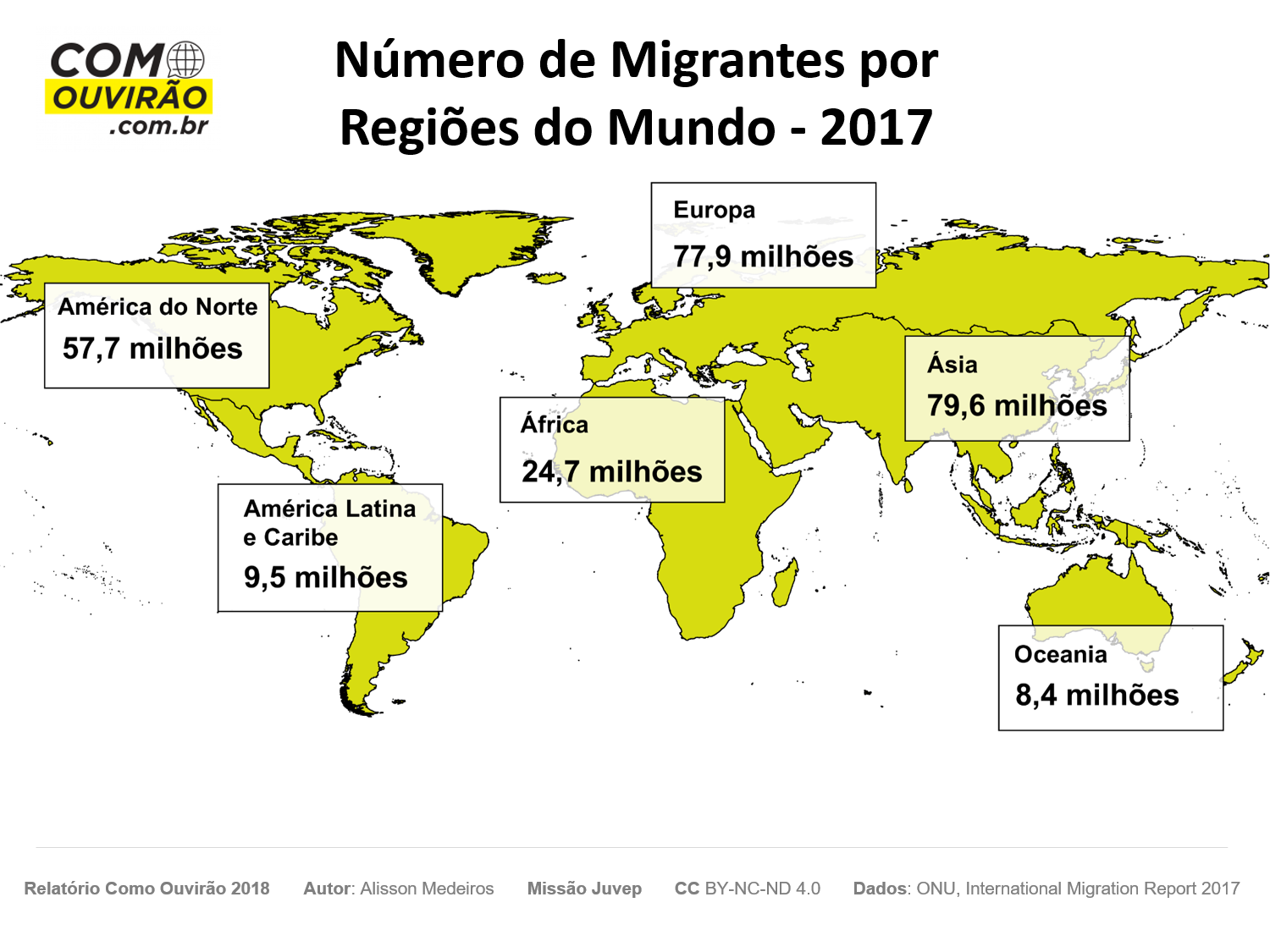 [Speaker Notes: http://comoouvirao.com.br/rco/]
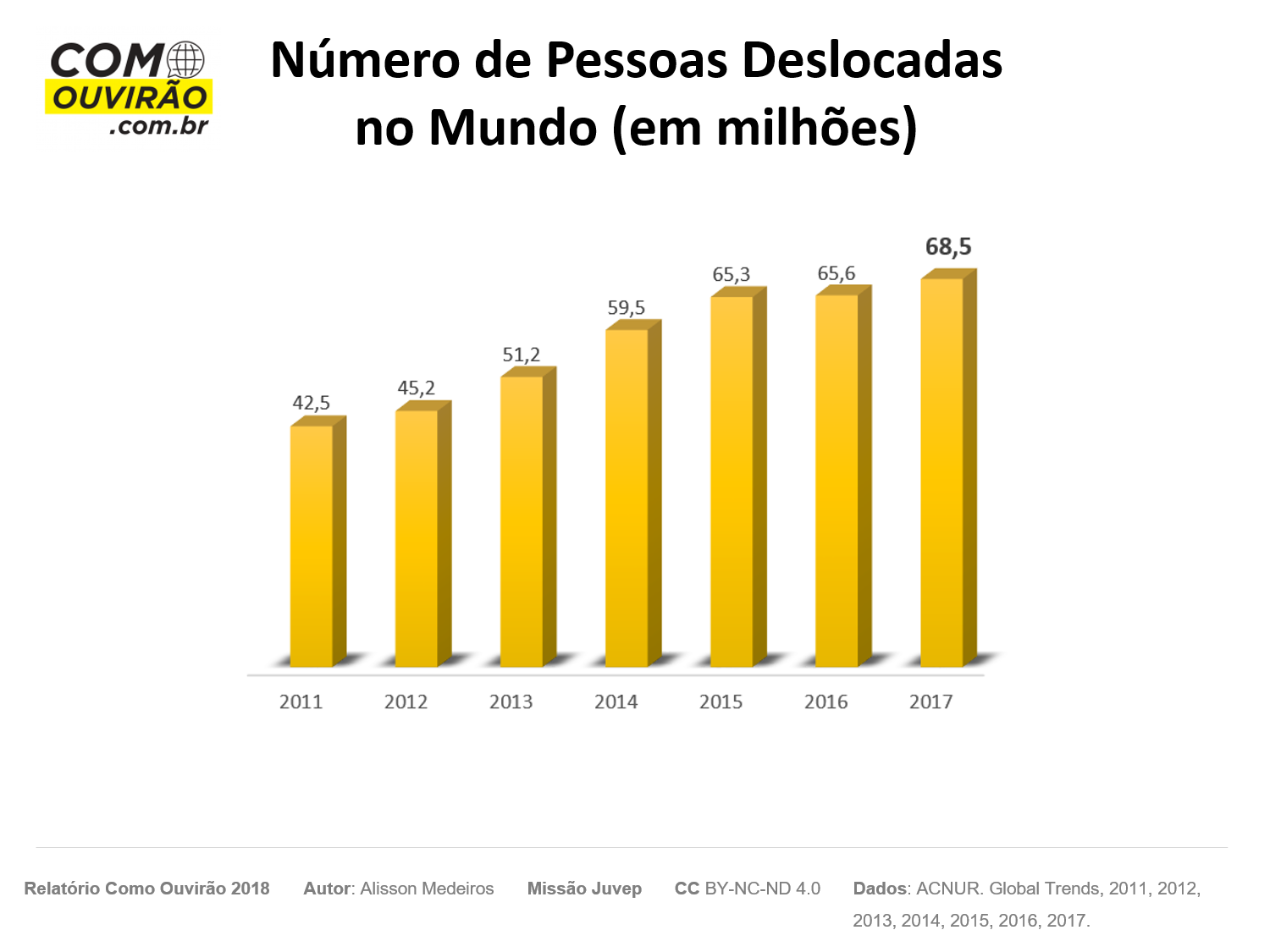 [Speaker Notes: http://comoouvirao.com.br/rco/]
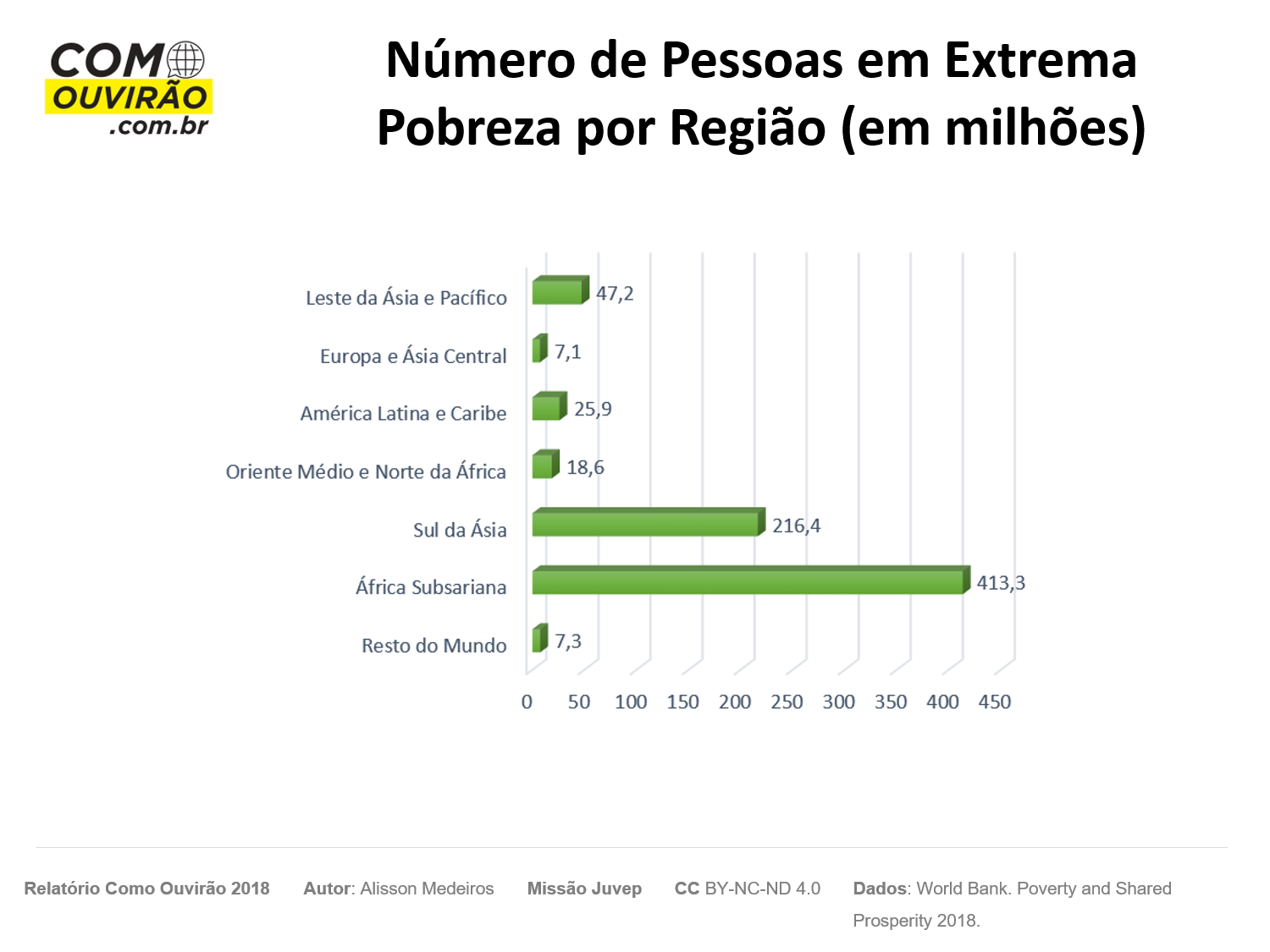 [Speaker Notes: http://comoouvirao.com.br/rco/]
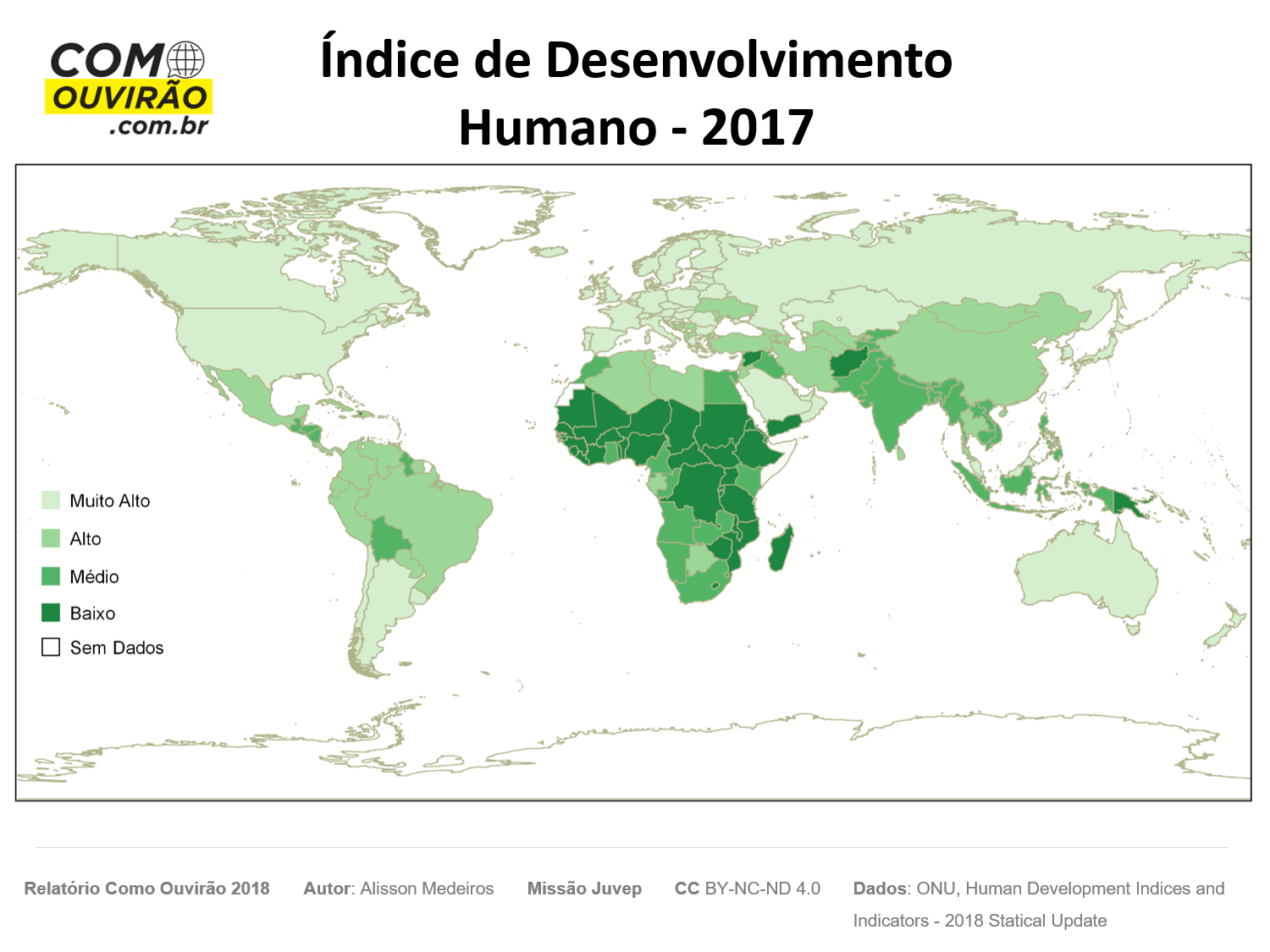 [Speaker Notes: http://comoouvirao.com.br/rco/]
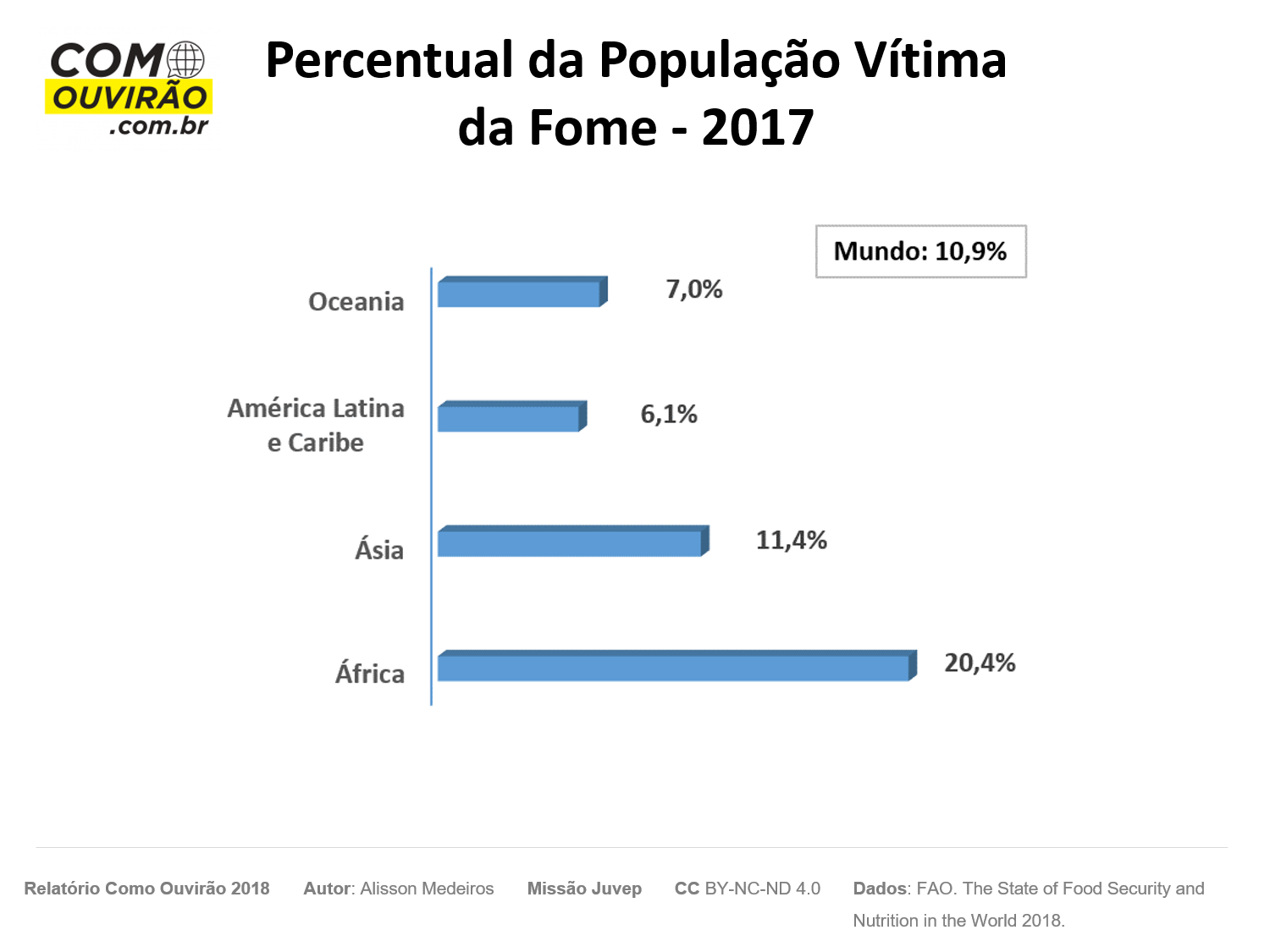 [Speaker Notes: http://comoouvirao.com.br/rco/]
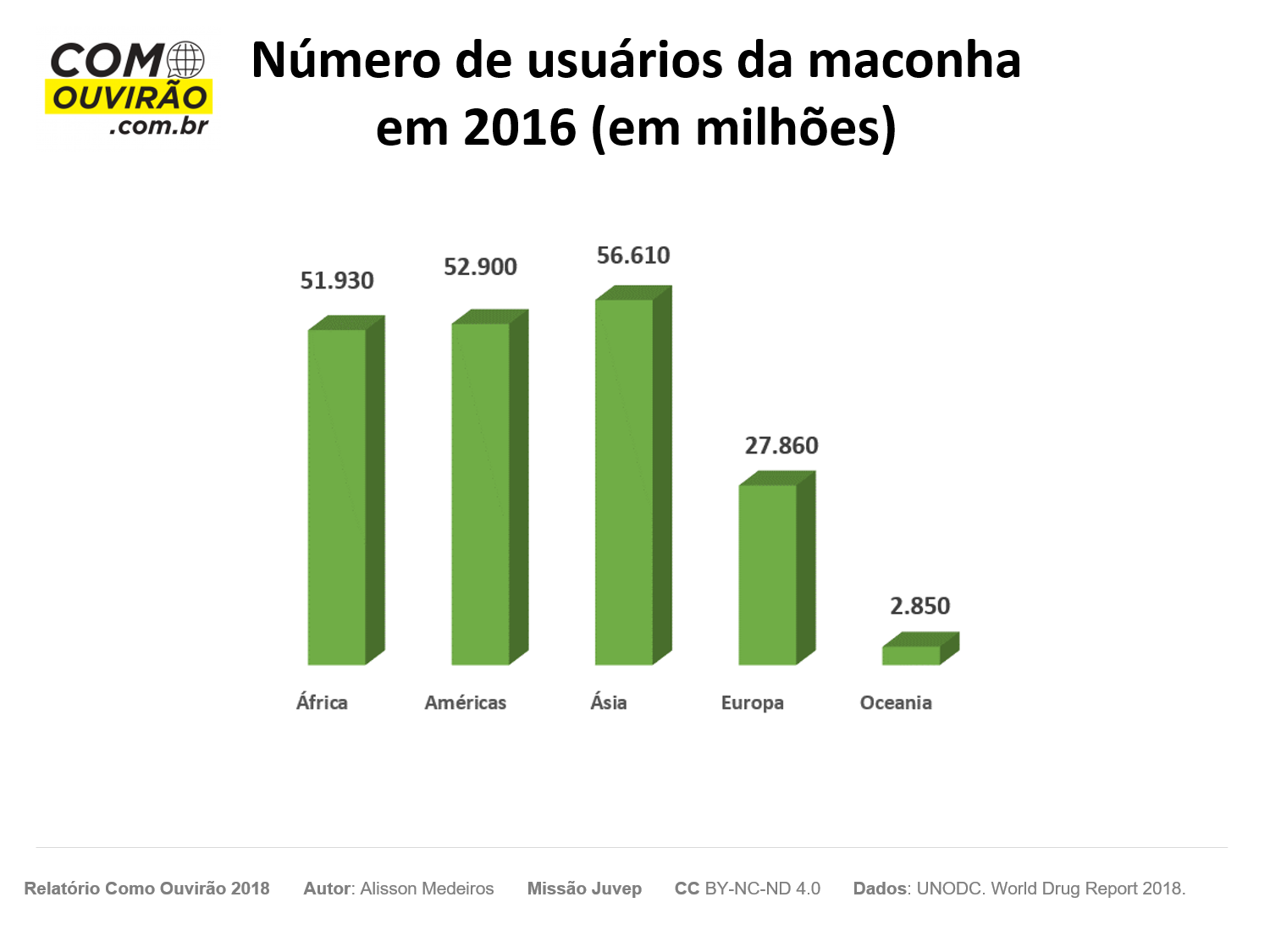 [Speaker Notes: http://comoouvirao.com.br/rco/]
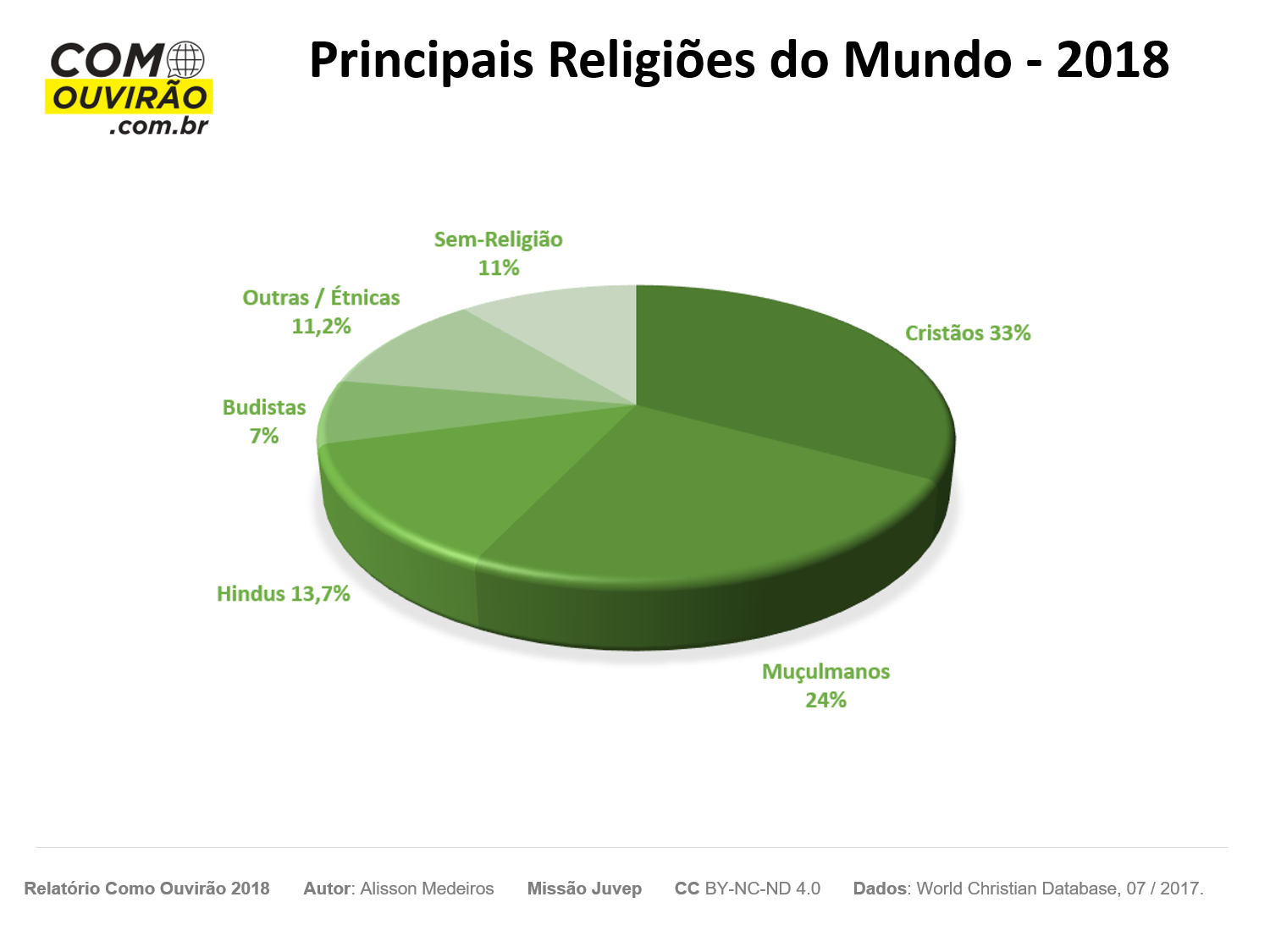 [Speaker Notes: http://comoouvirao.com.br/rco/]
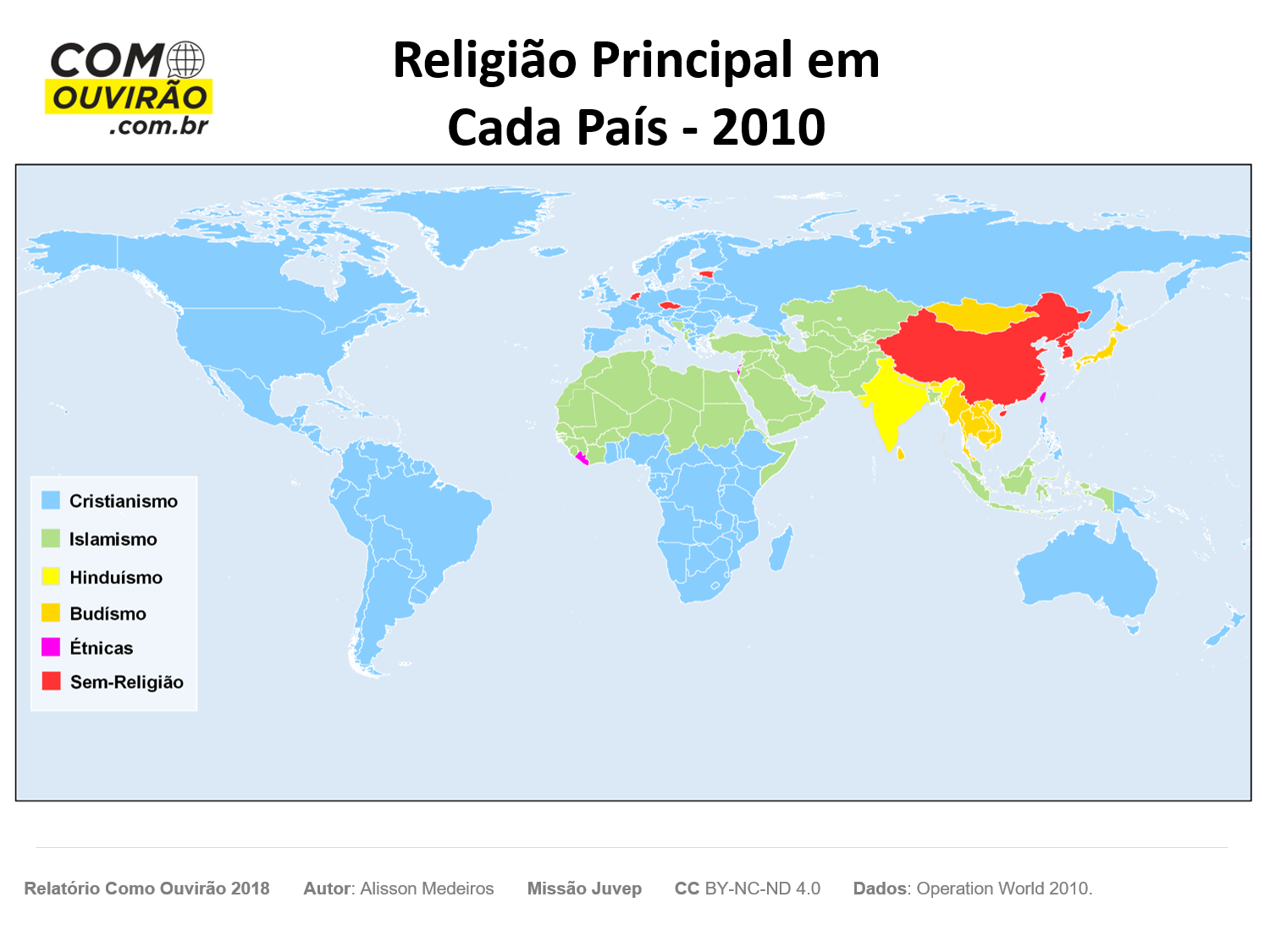 [Speaker Notes: http://comoouvirao.com.br/rco/]
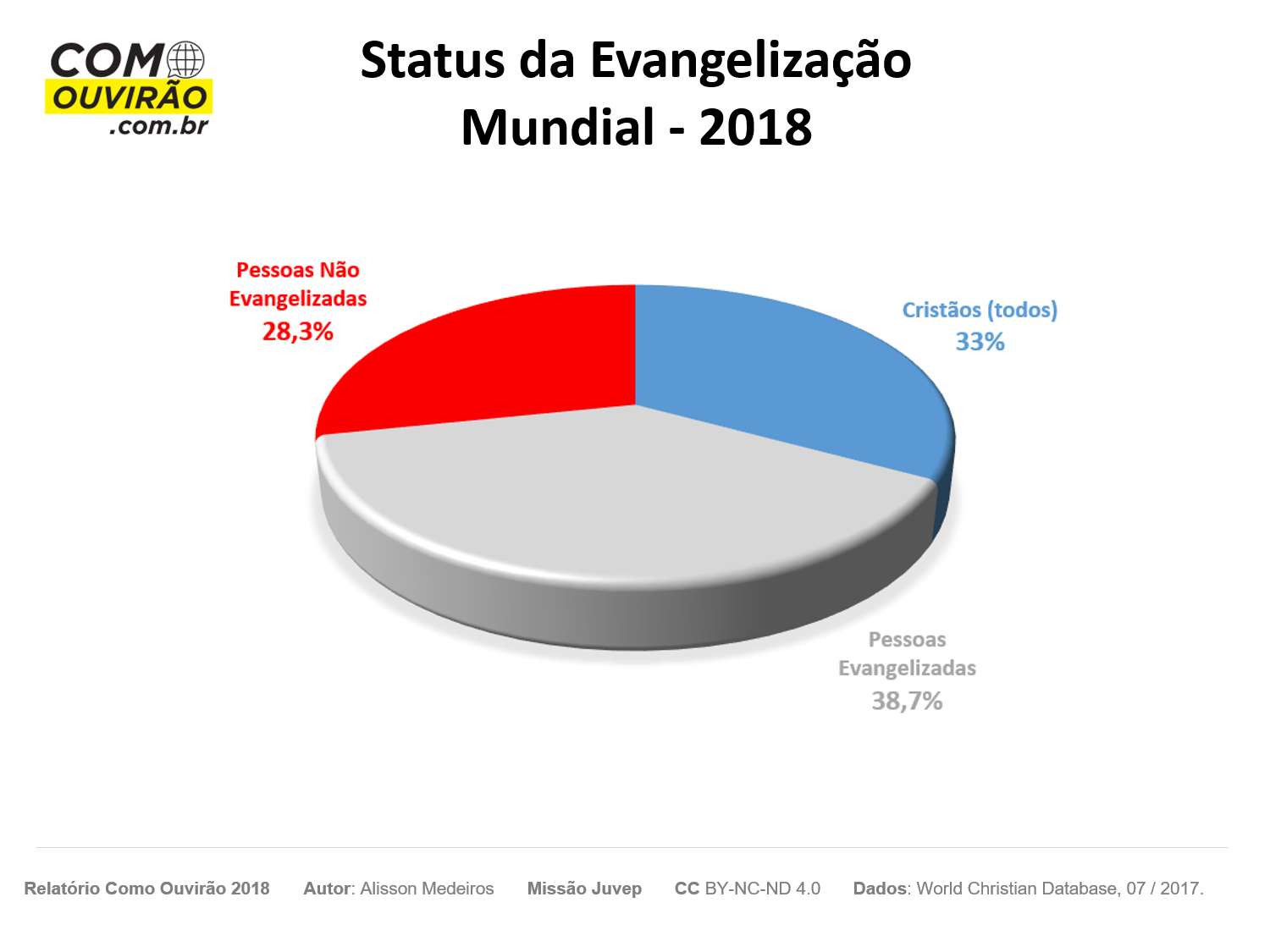 [Speaker Notes: http://comoouvirao.com.br/rco/]
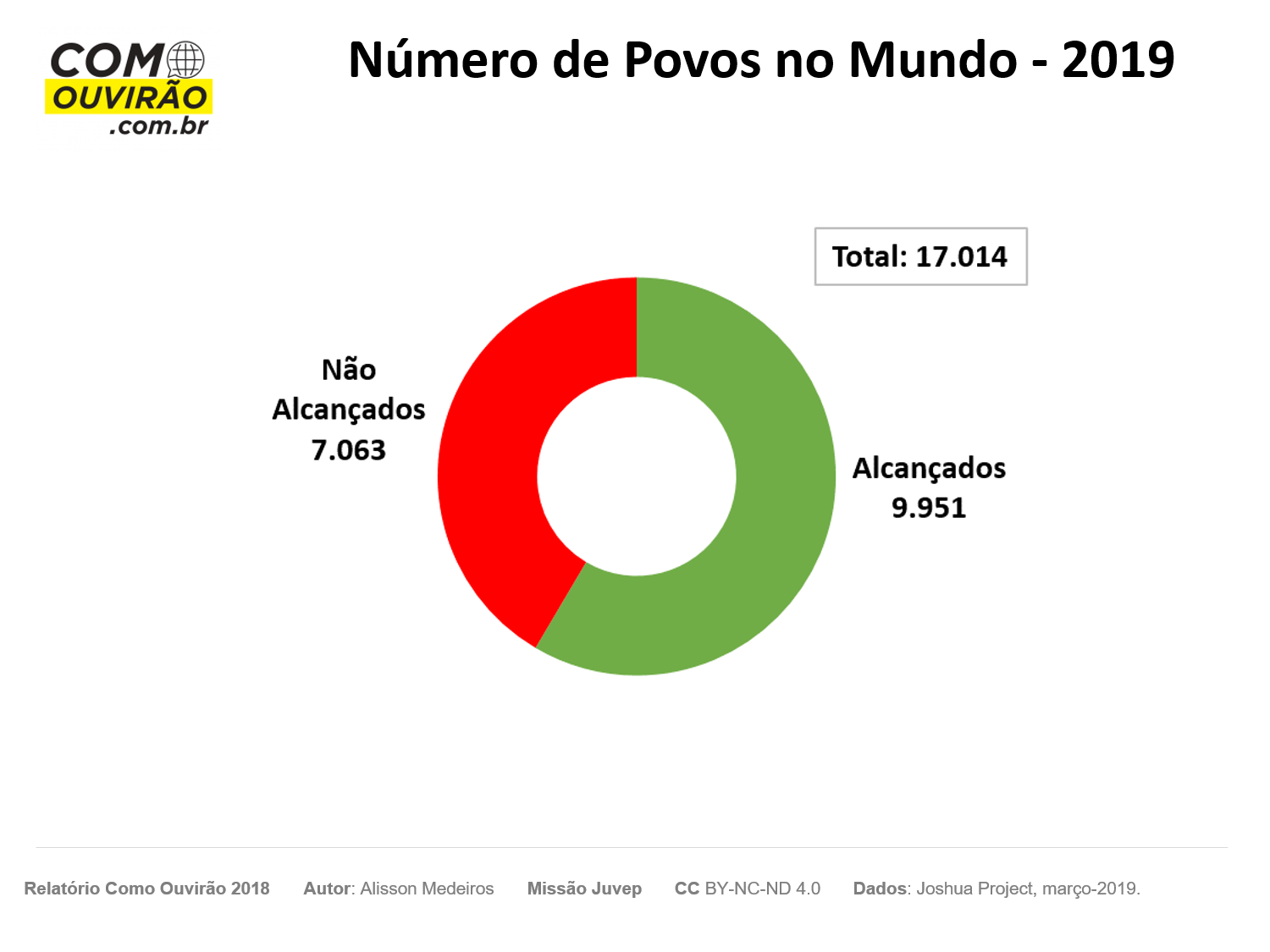 [Speaker Notes: http://comoouvirao.com.br/rco/]
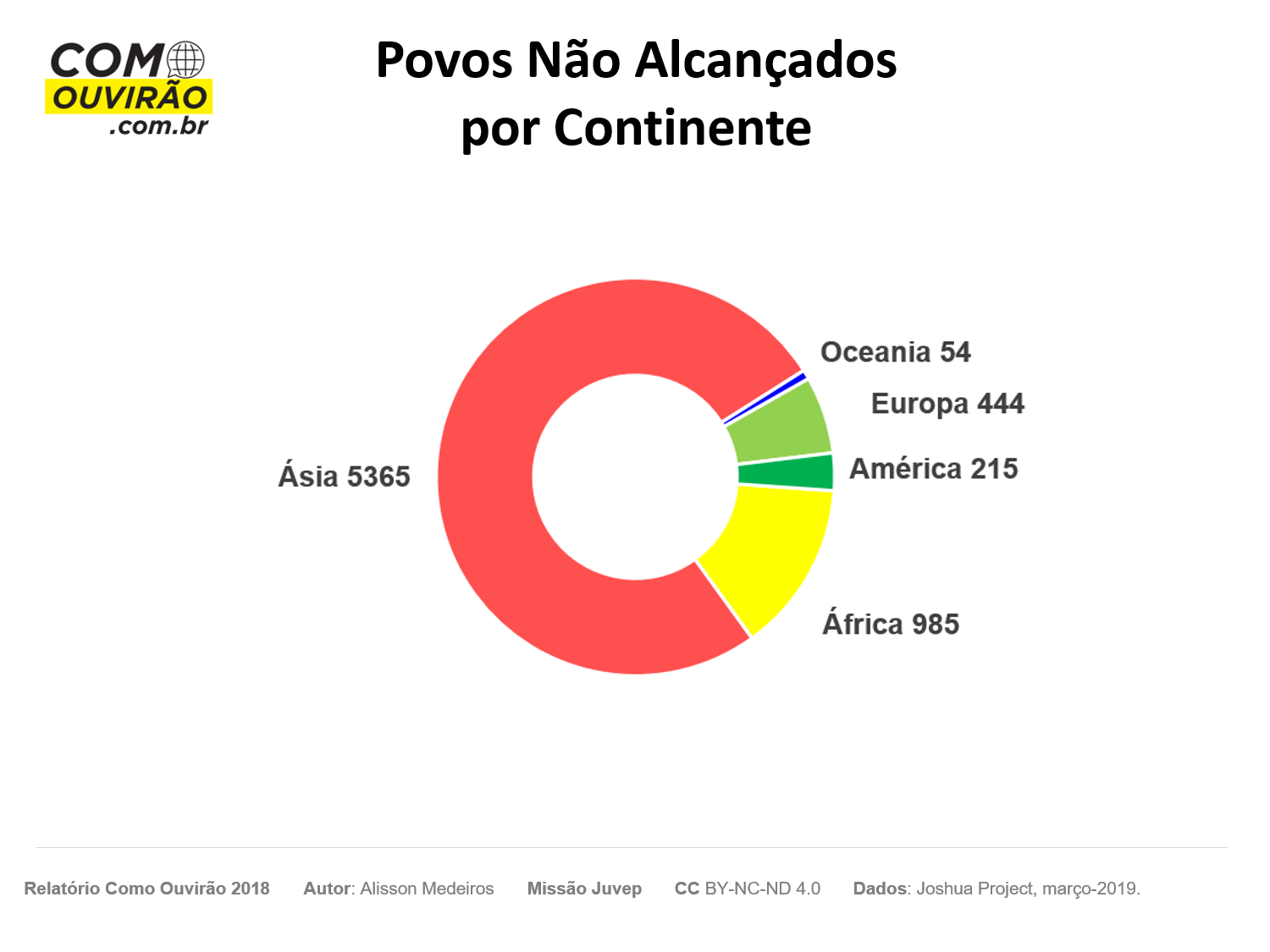 [Speaker Notes: http://comoouvirao.com.br/rco/]
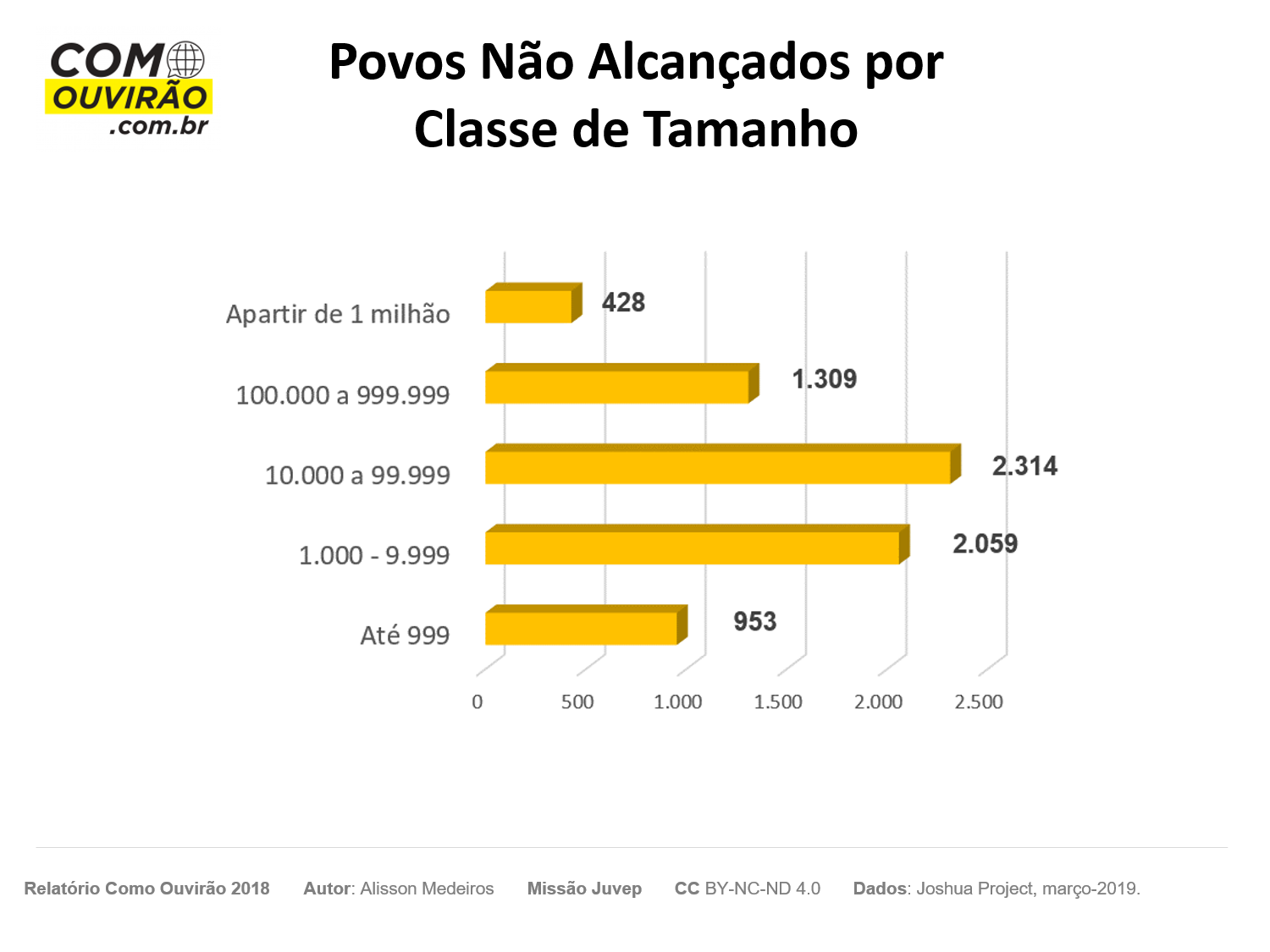 [Speaker Notes: http://comoouvirao.com.br/rco/]
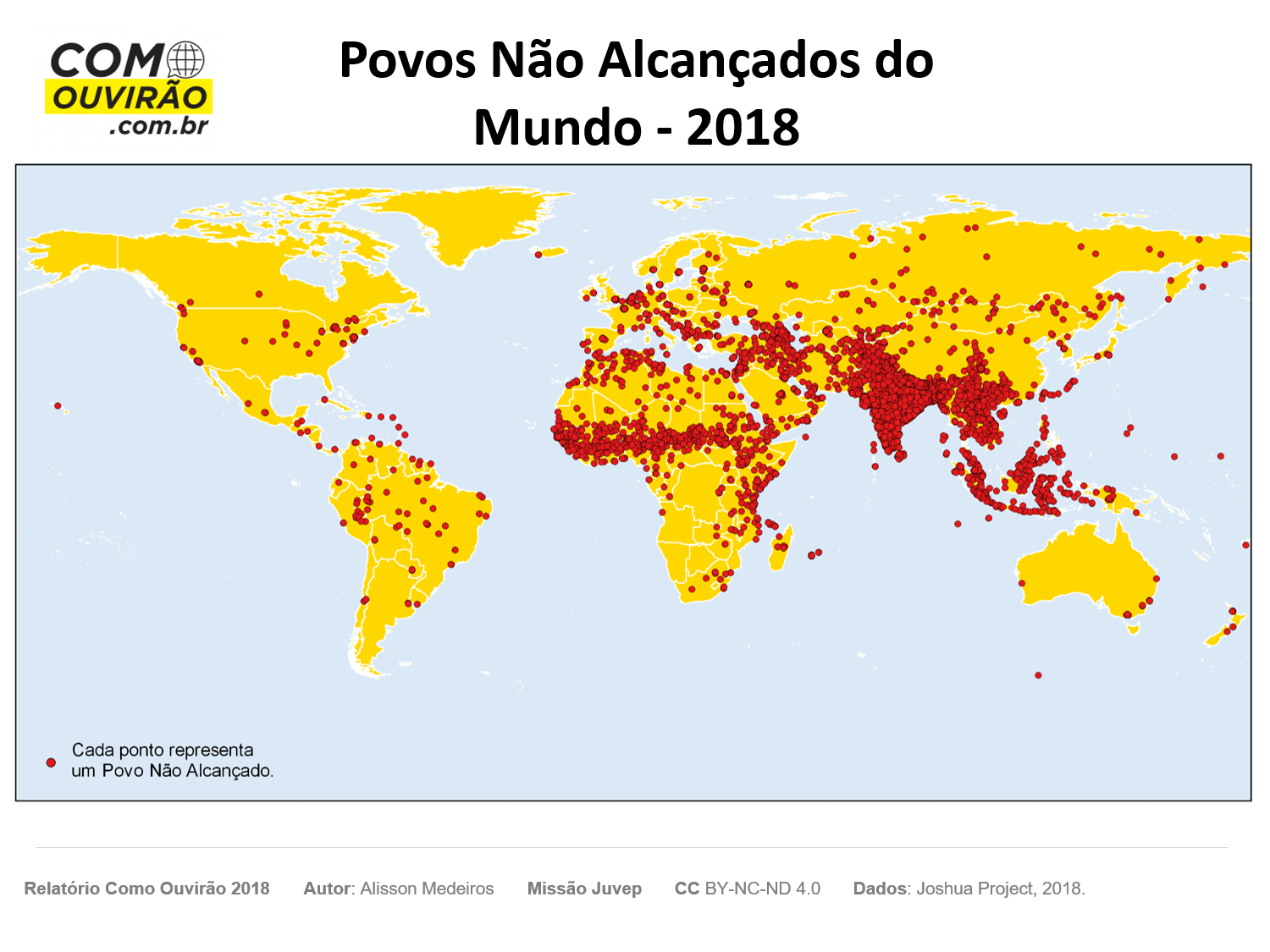 [Speaker Notes: http://comoouvirao.com.br/rco/]
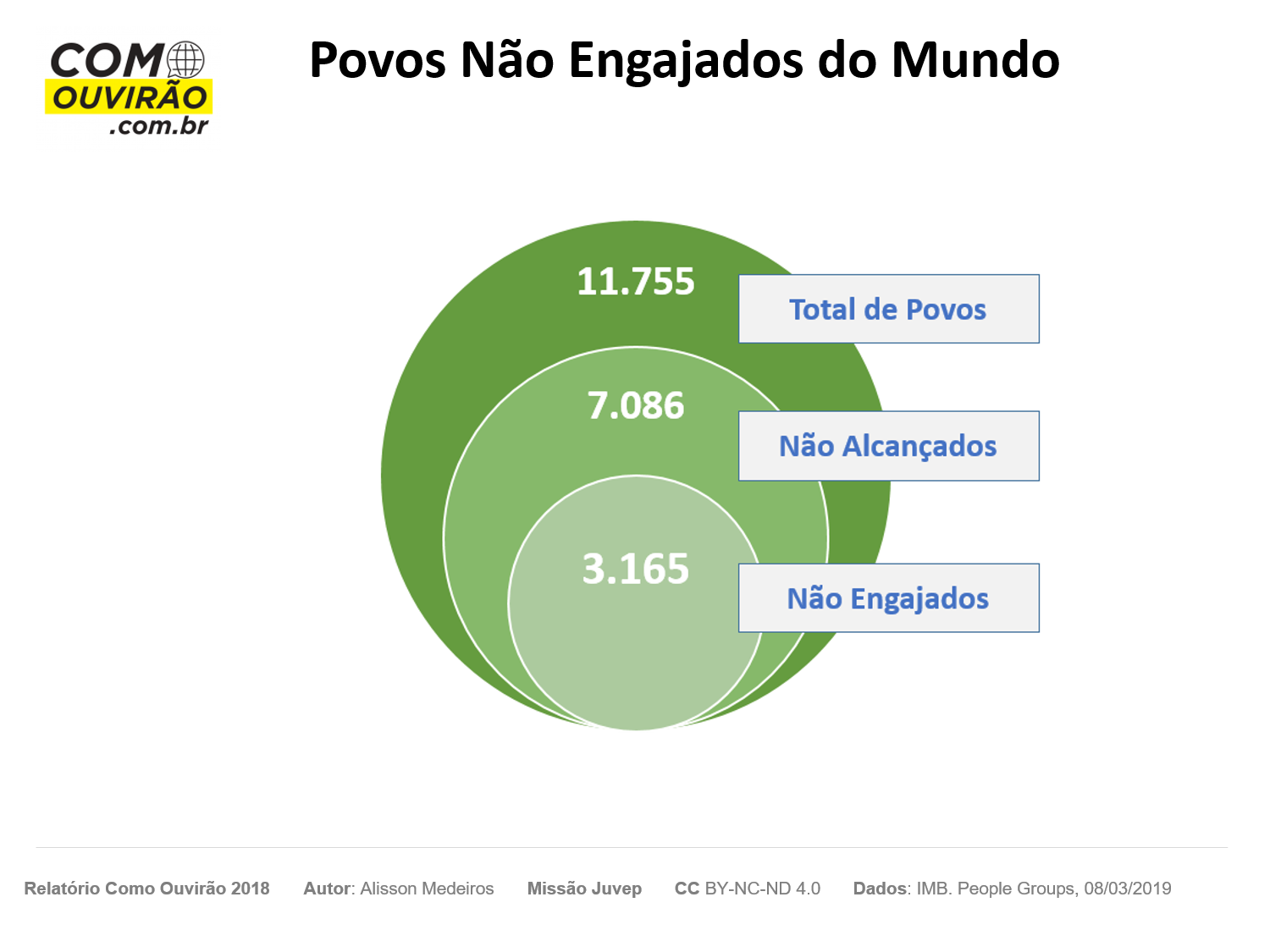 [Speaker Notes: http://comoouvirao.com.br/rco/]
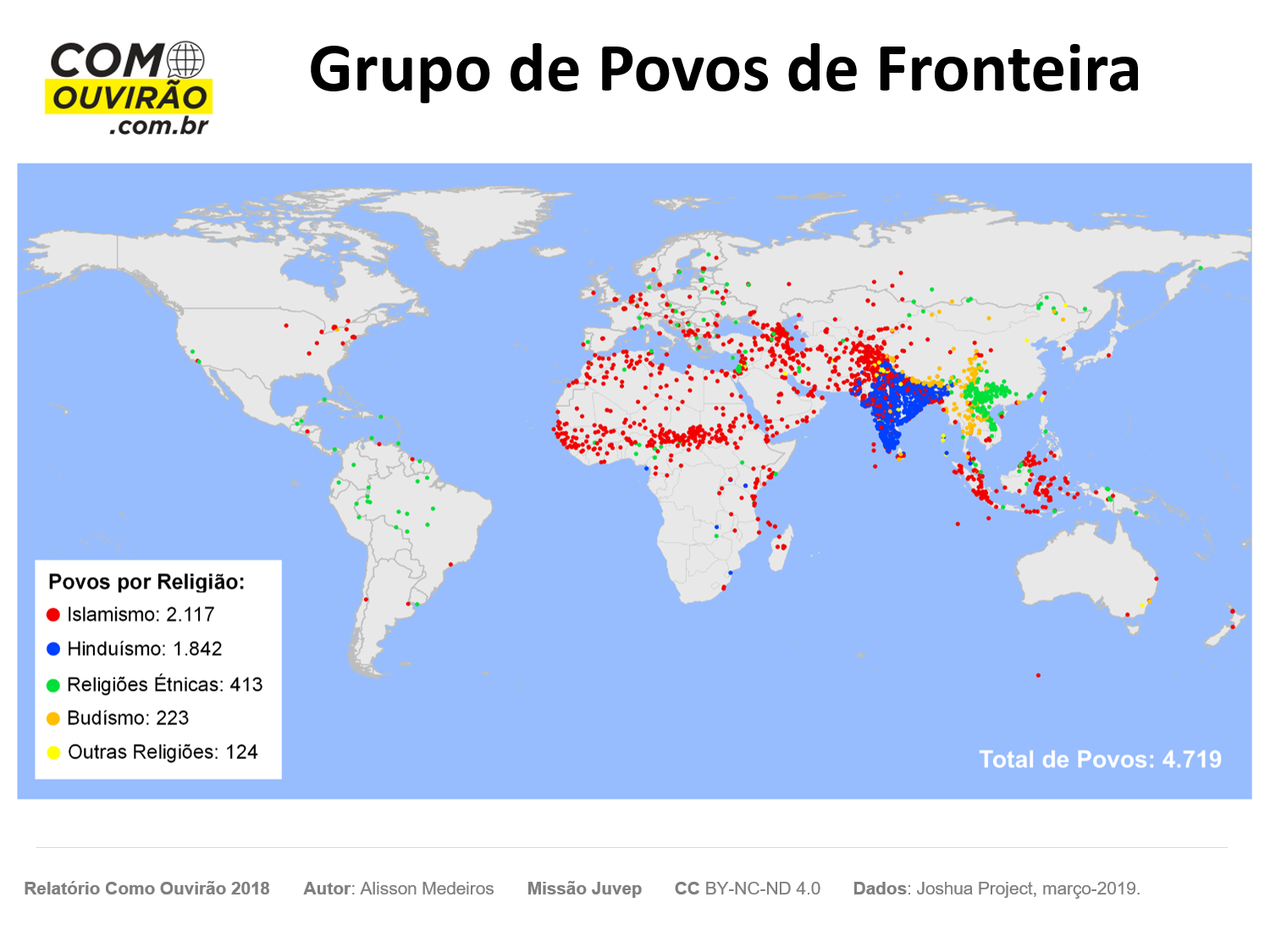 [Speaker Notes: http://comoouvirao.com.br/rco/]
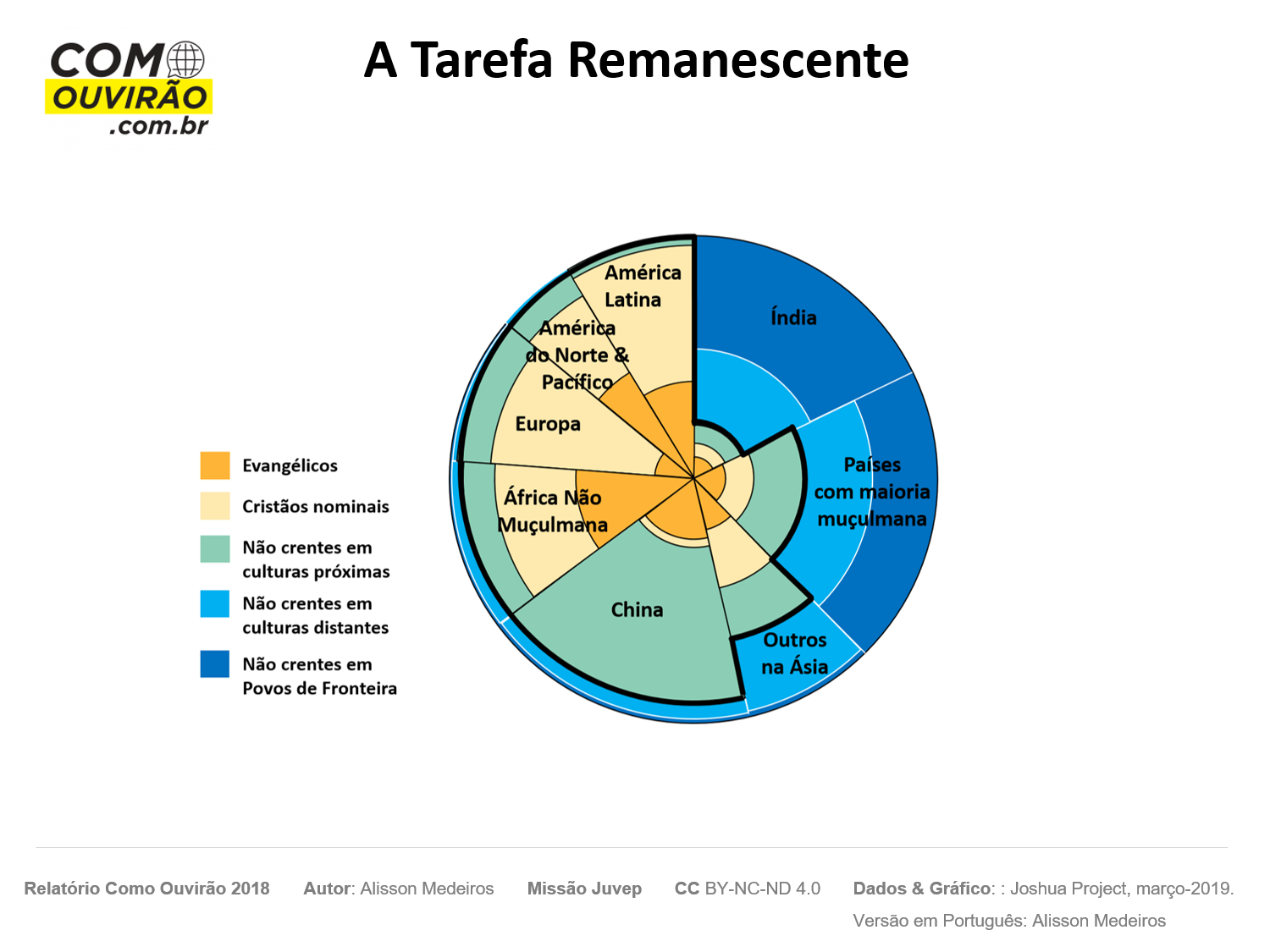 [Speaker Notes: http://comoouvirao.com.br/rco/]
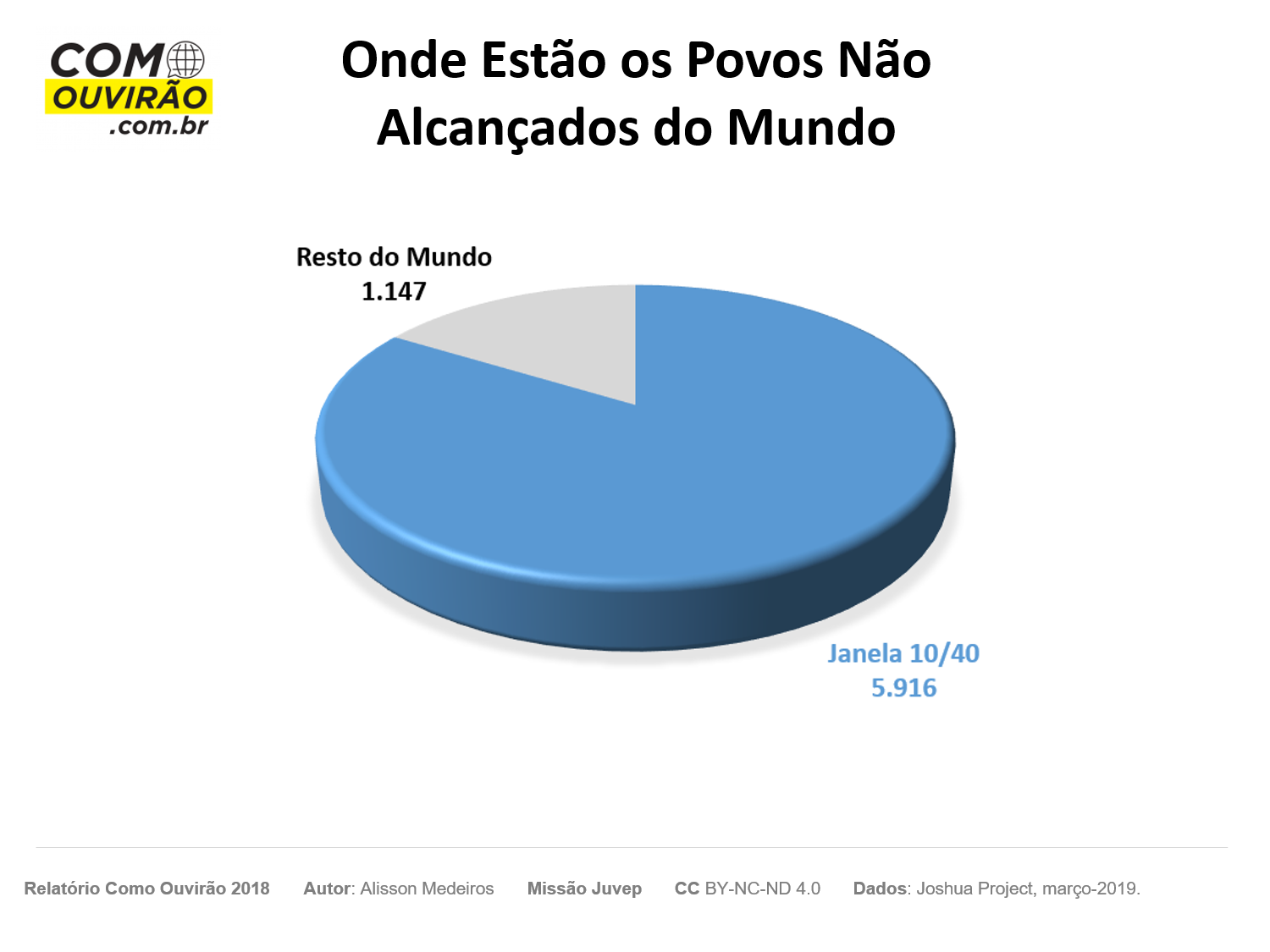 [Speaker Notes: http://comoouvirao.com.br/rco/]
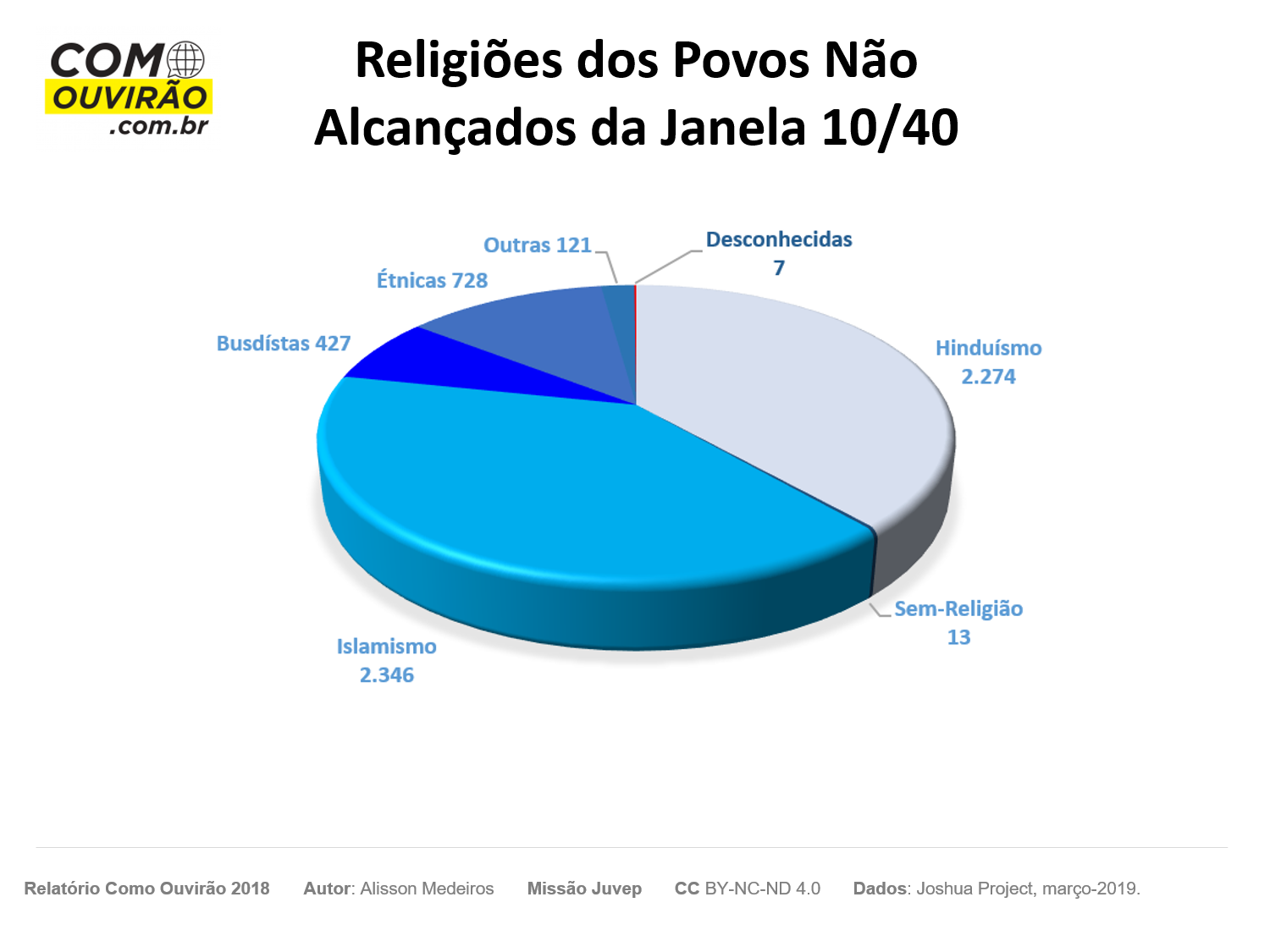 [Speaker Notes: http://comoouvirao.com.br/rco/]
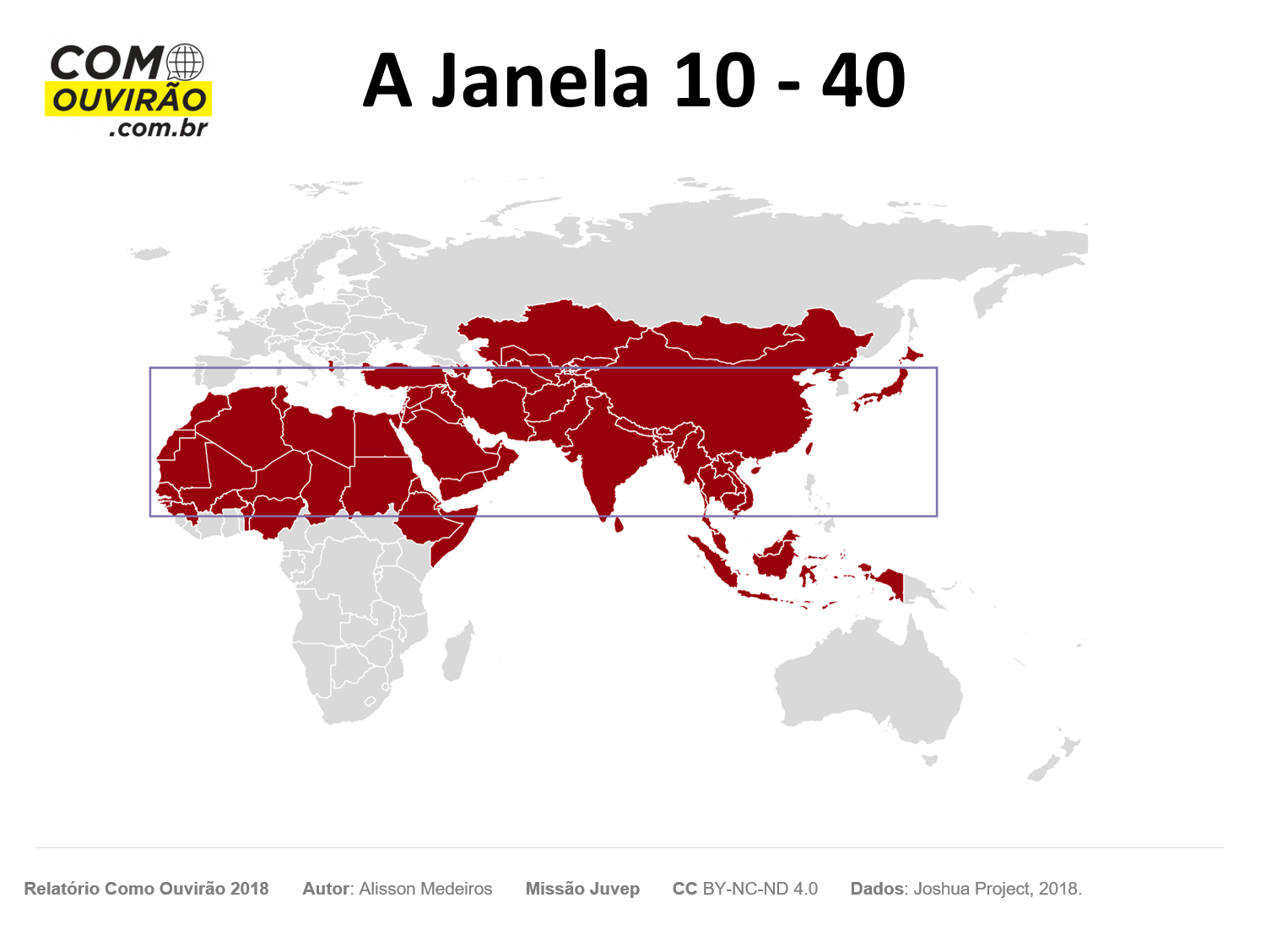 [Speaker Notes: http://comoouvirao.com.br/rco/]
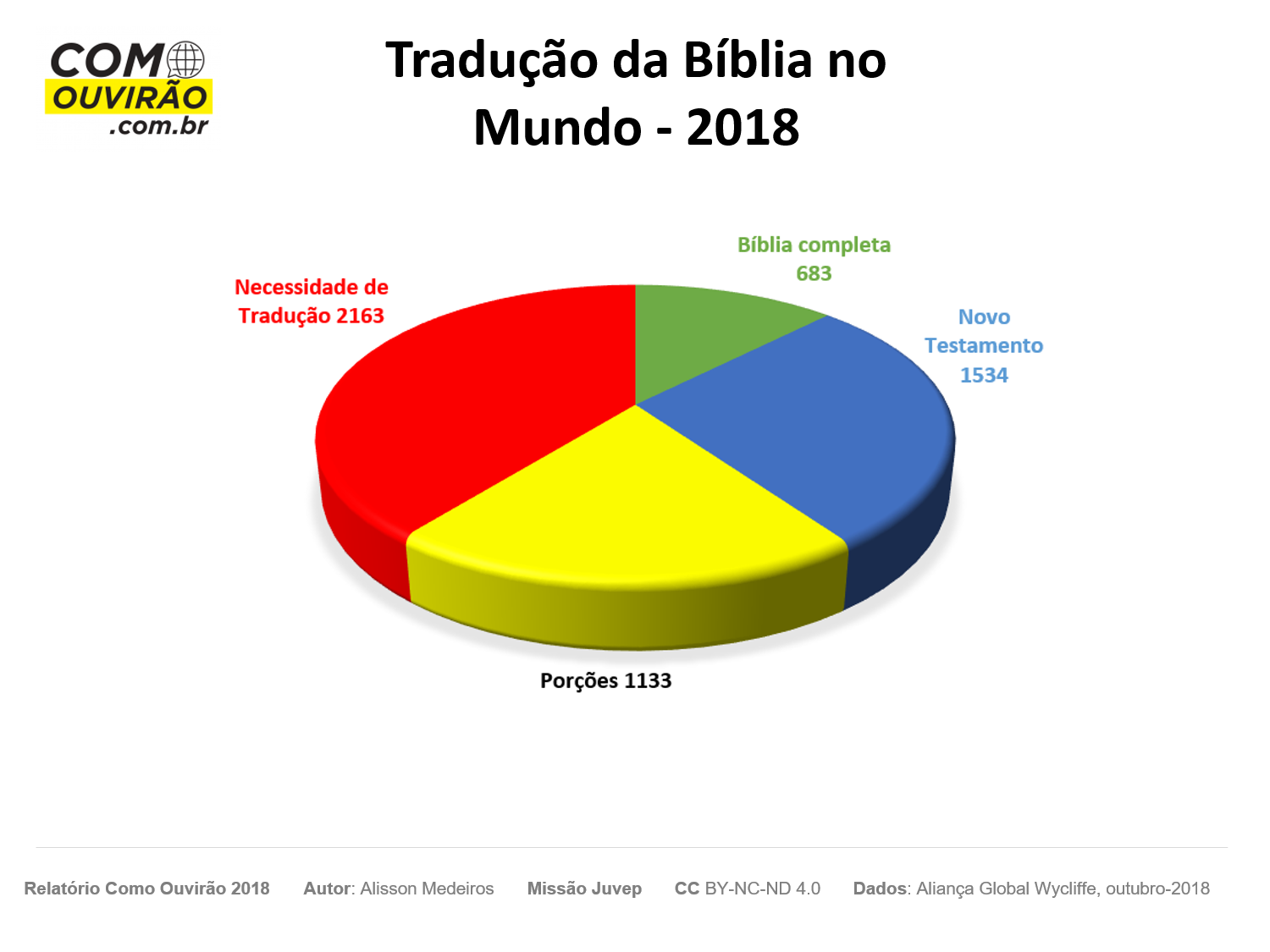 [Speaker Notes: http://comoouvirao.com.br/rco/]
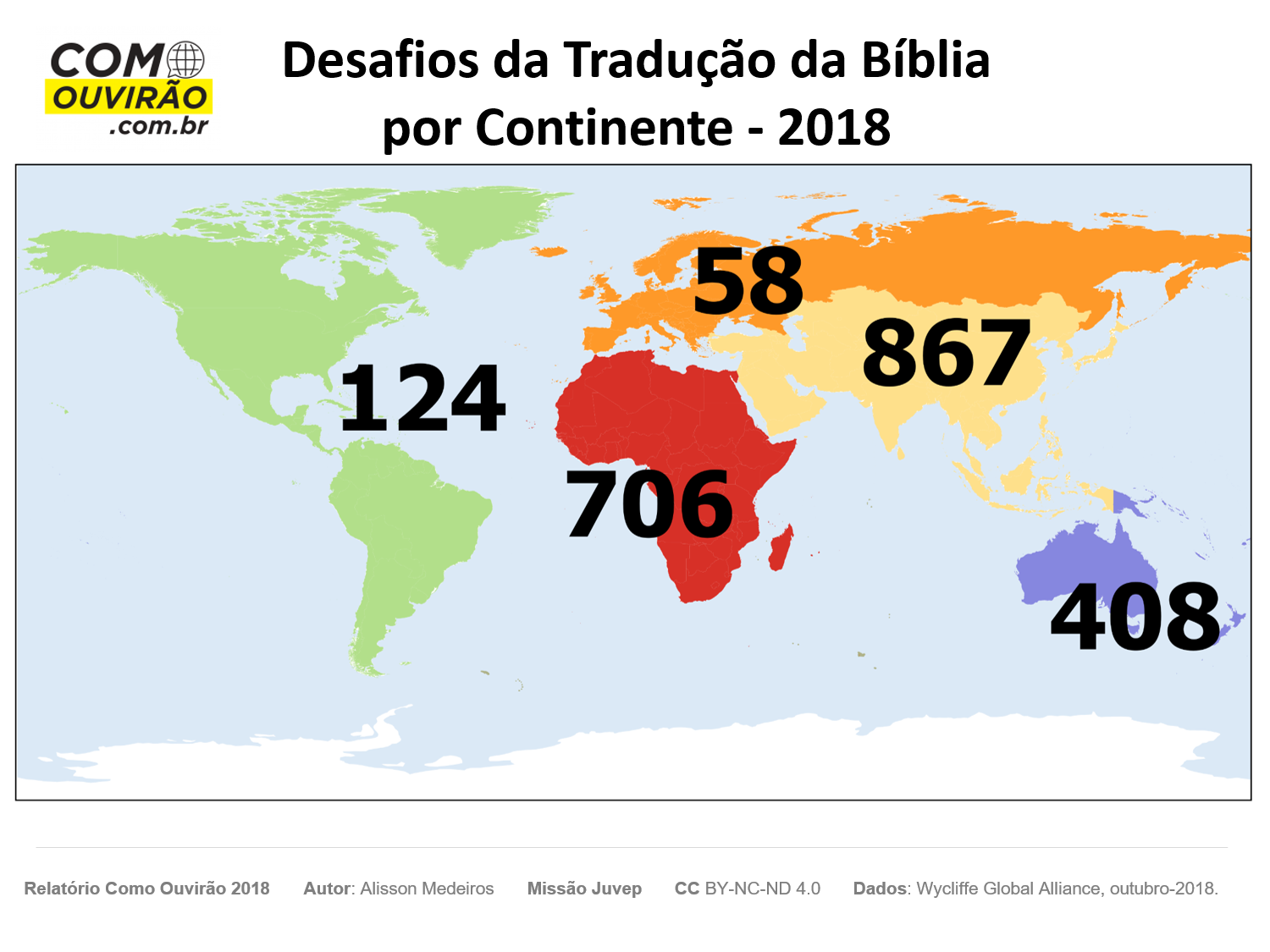 [Speaker Notes: http://comoouvirao.com.br/rco/]
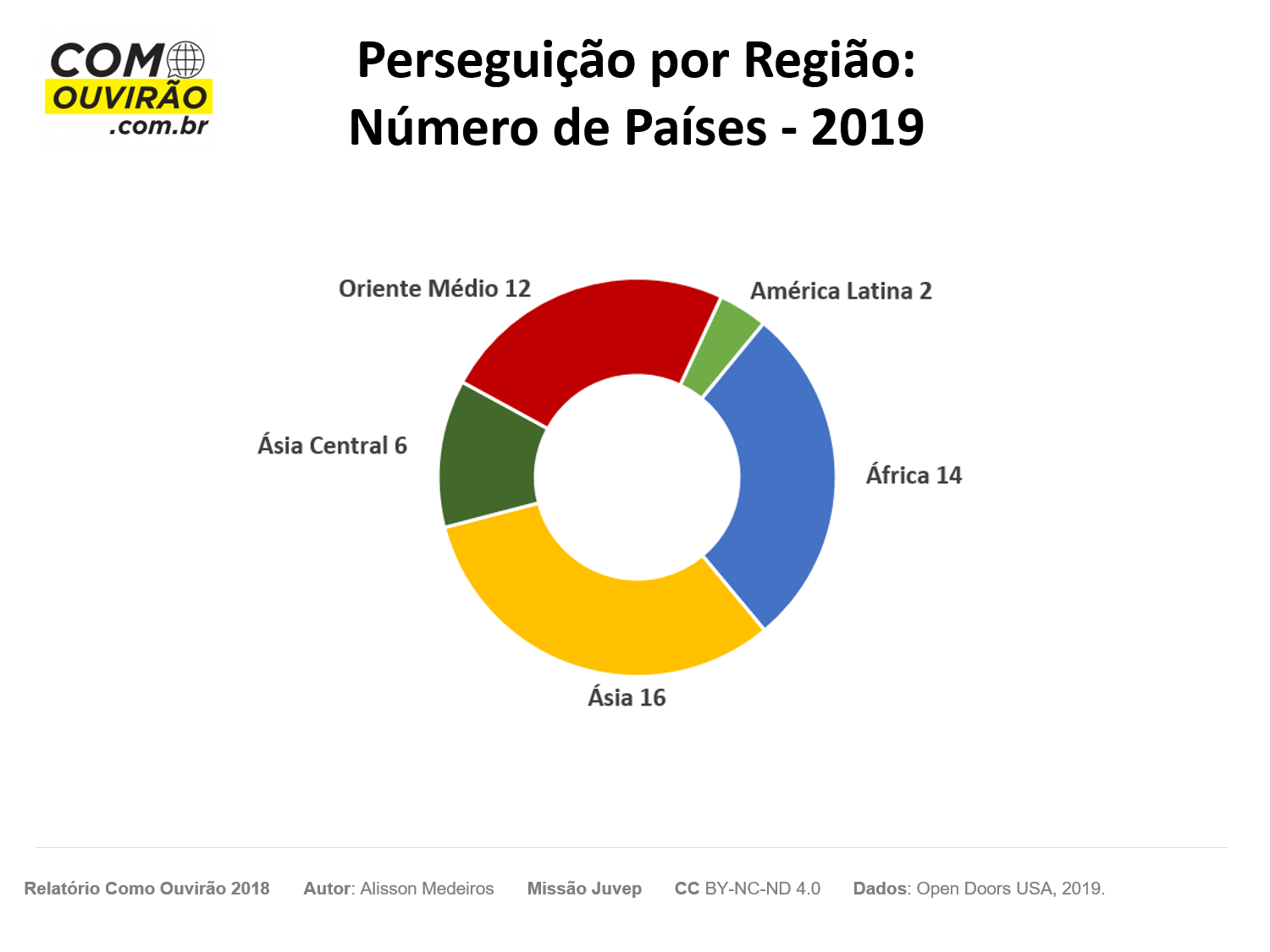 [Speaker Notes: http://comoouvirao.com.br/rco/]
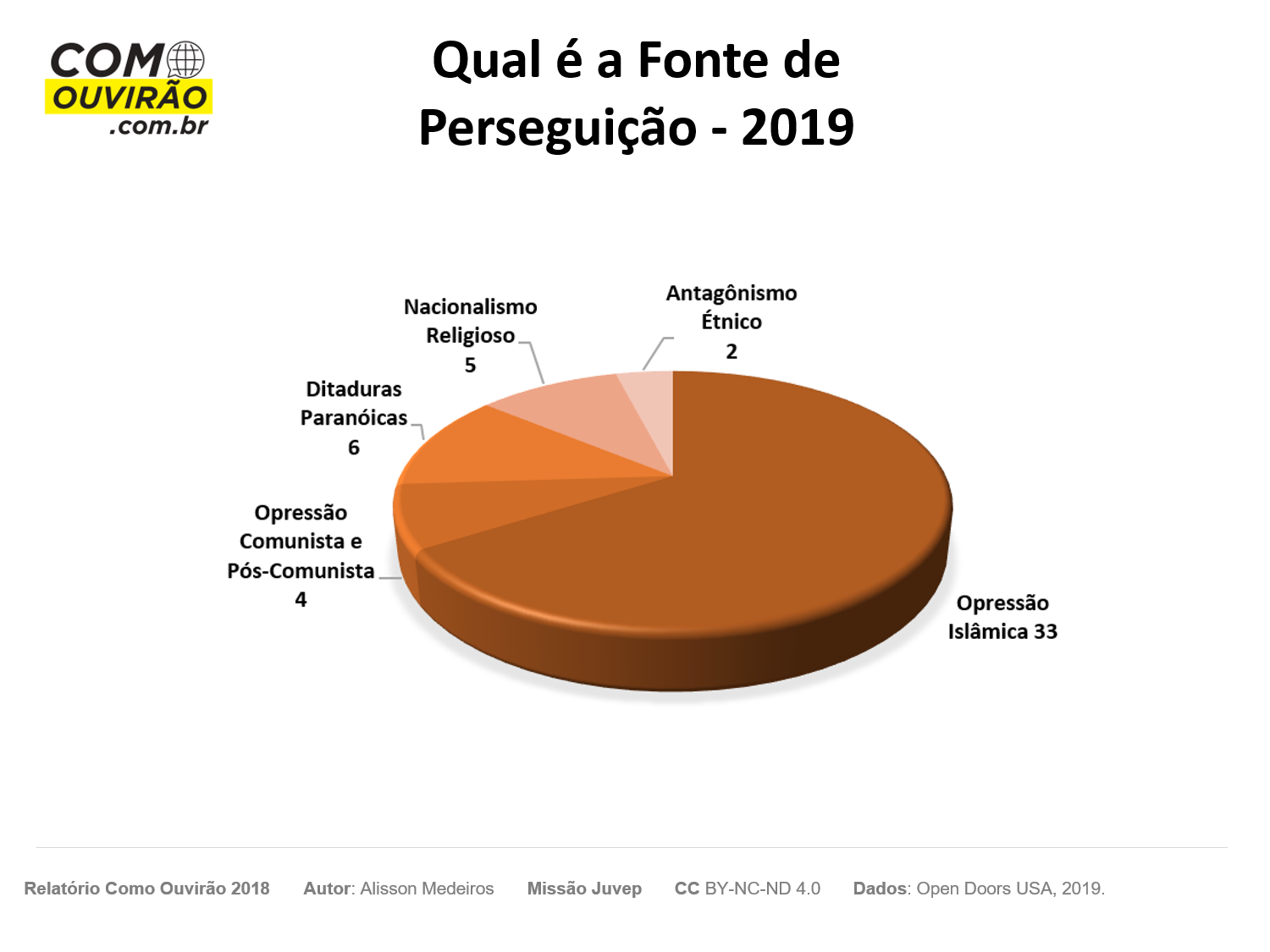 [Speaker Notes: http://comoouvirao.com.br/rco/]
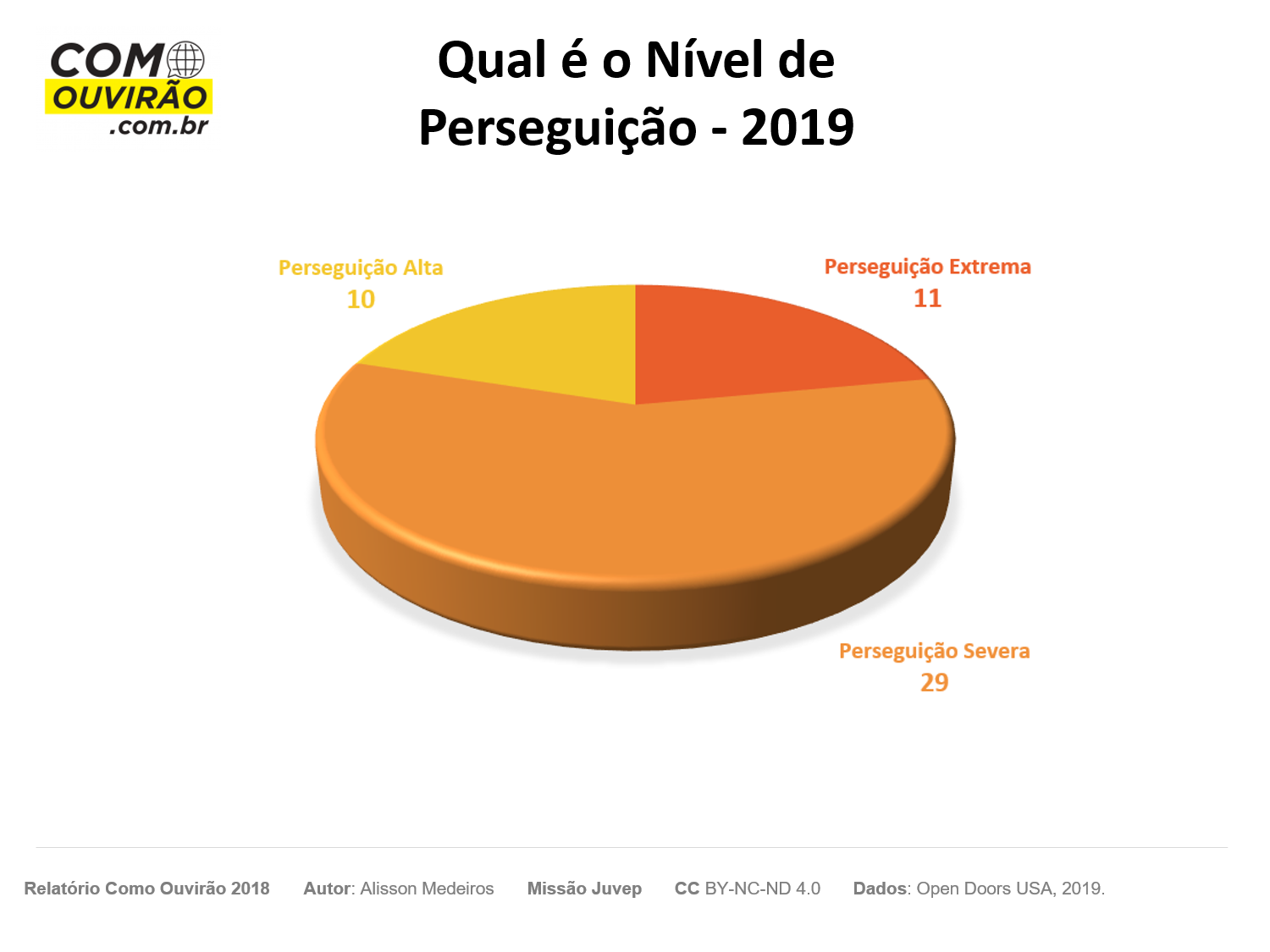 [Speaker Notes: http://comoouvirao.com.br/rco/]
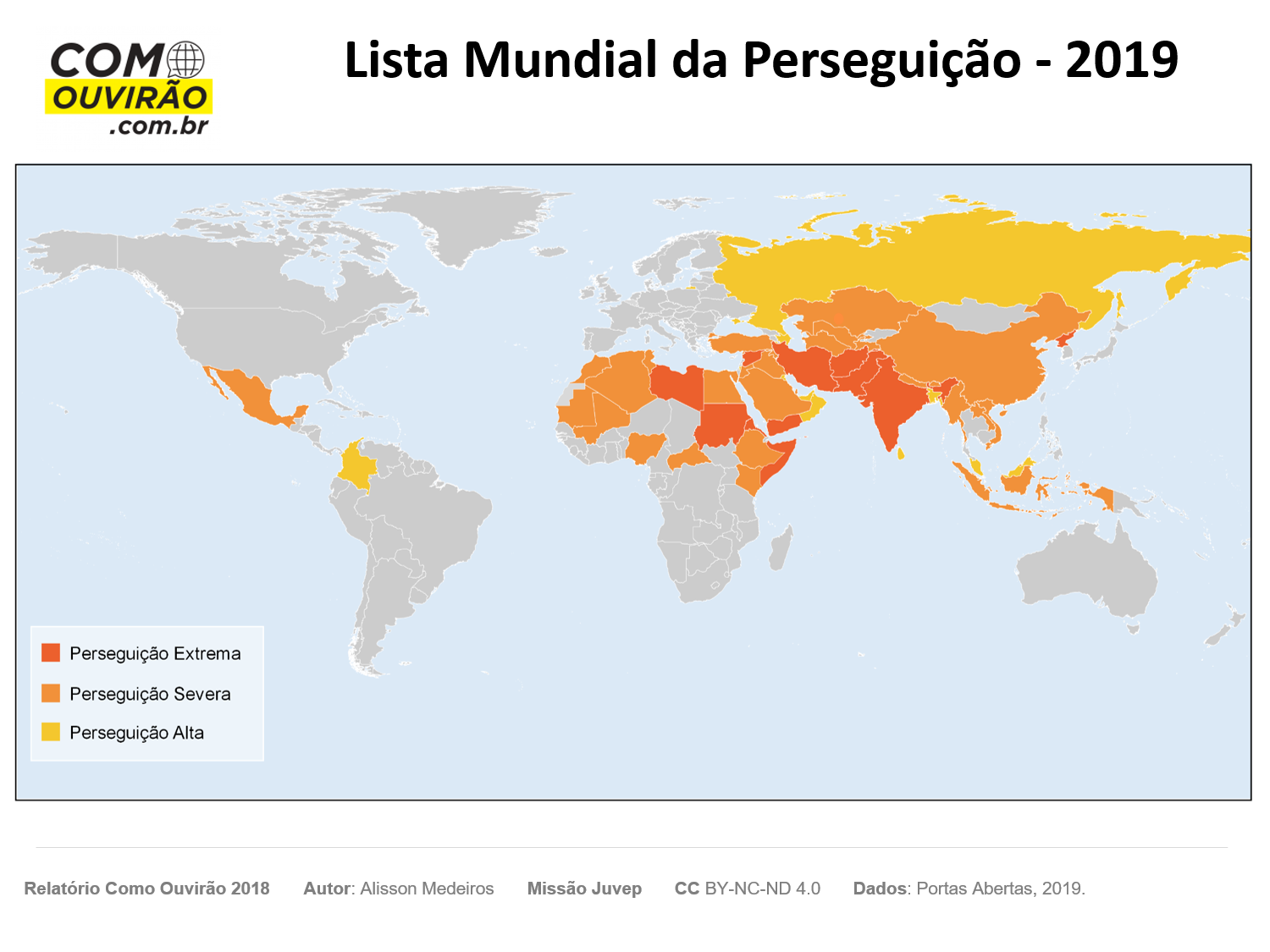 [Speaker Notes: http://comoouvirao.com.br/rco/]
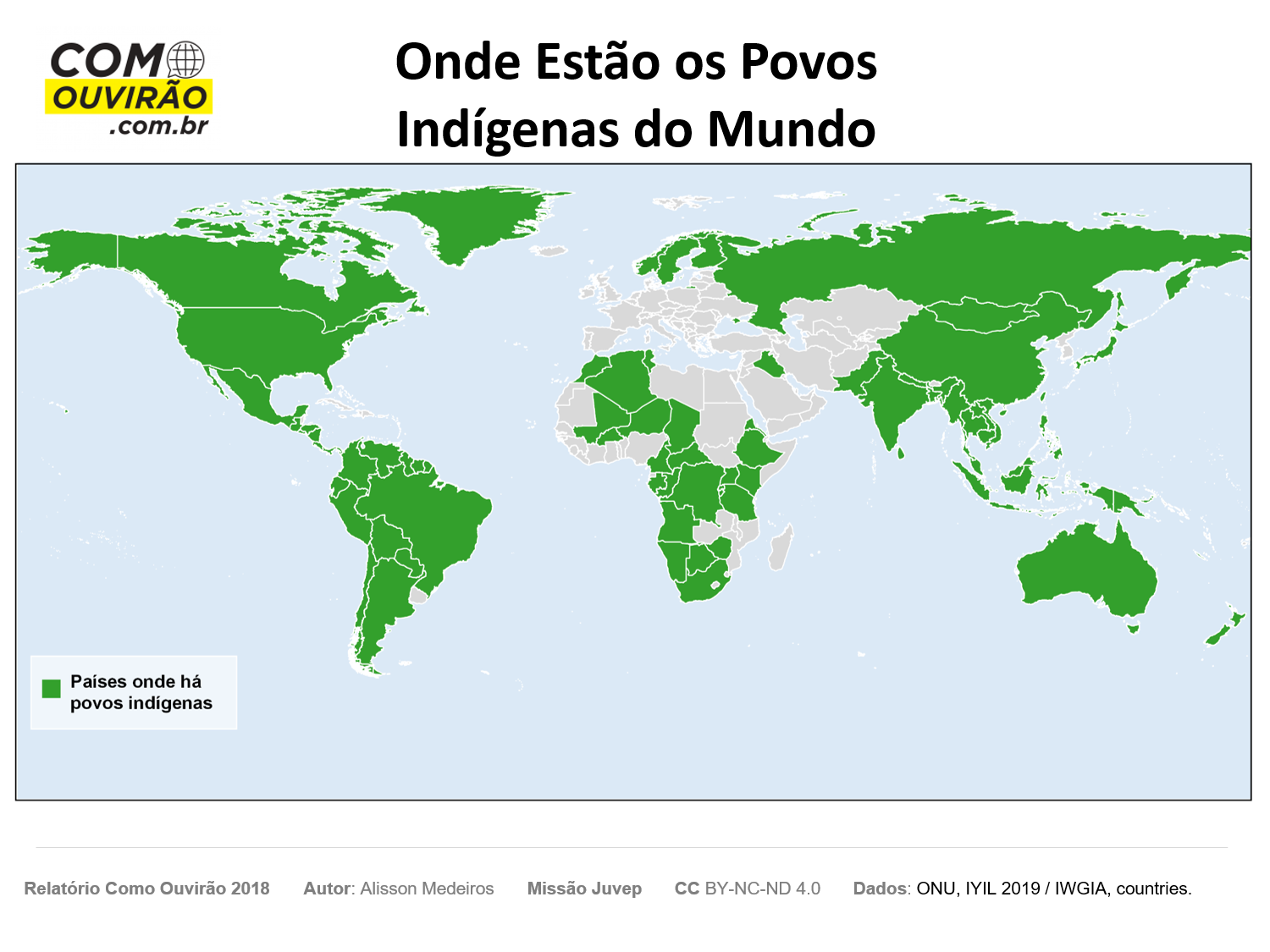 [Speaker Notes: http://comoouvirao.com.br/rco/]
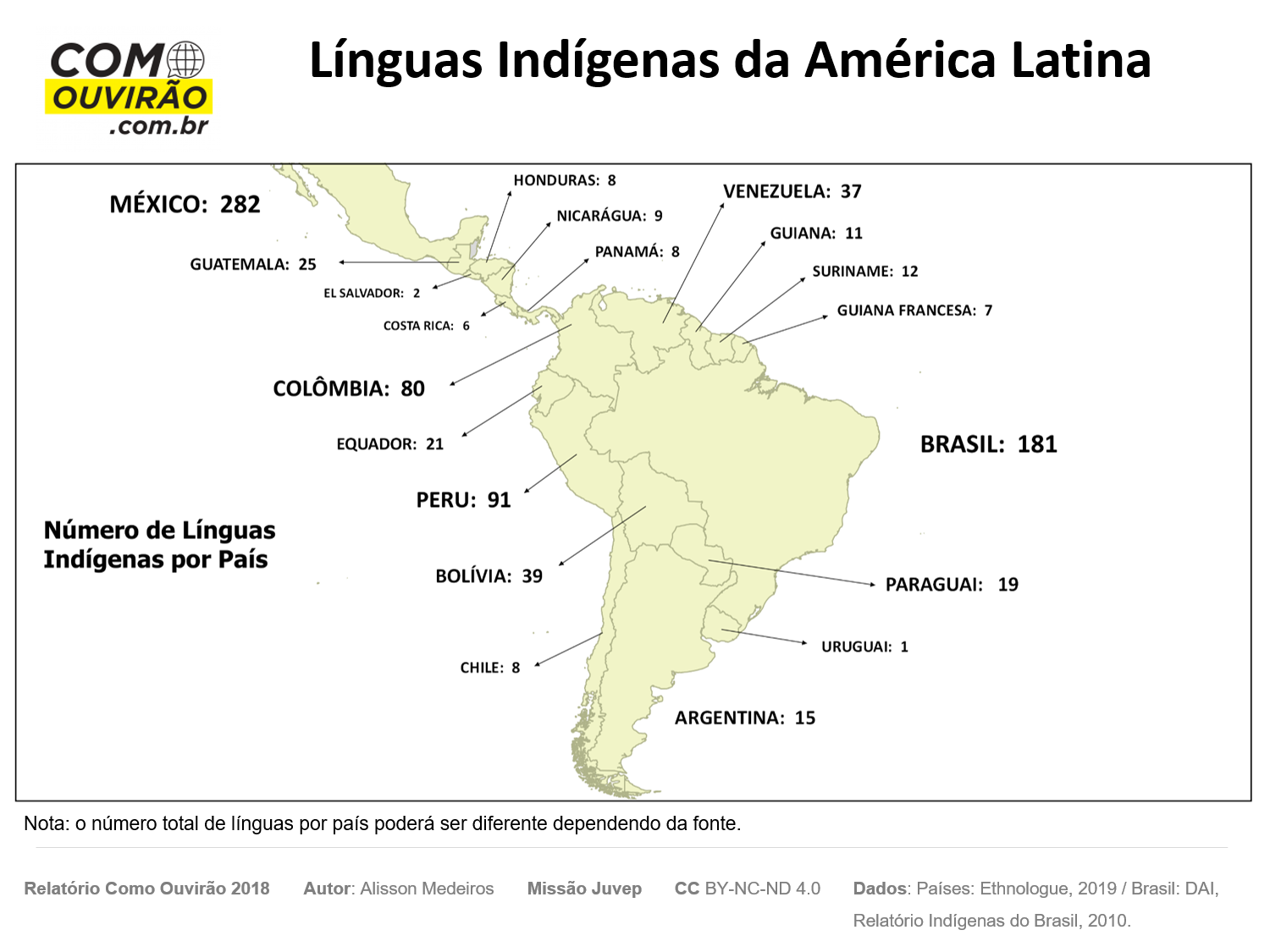 [Speaker Notes: http://comoouvirao.com.br/rco/]
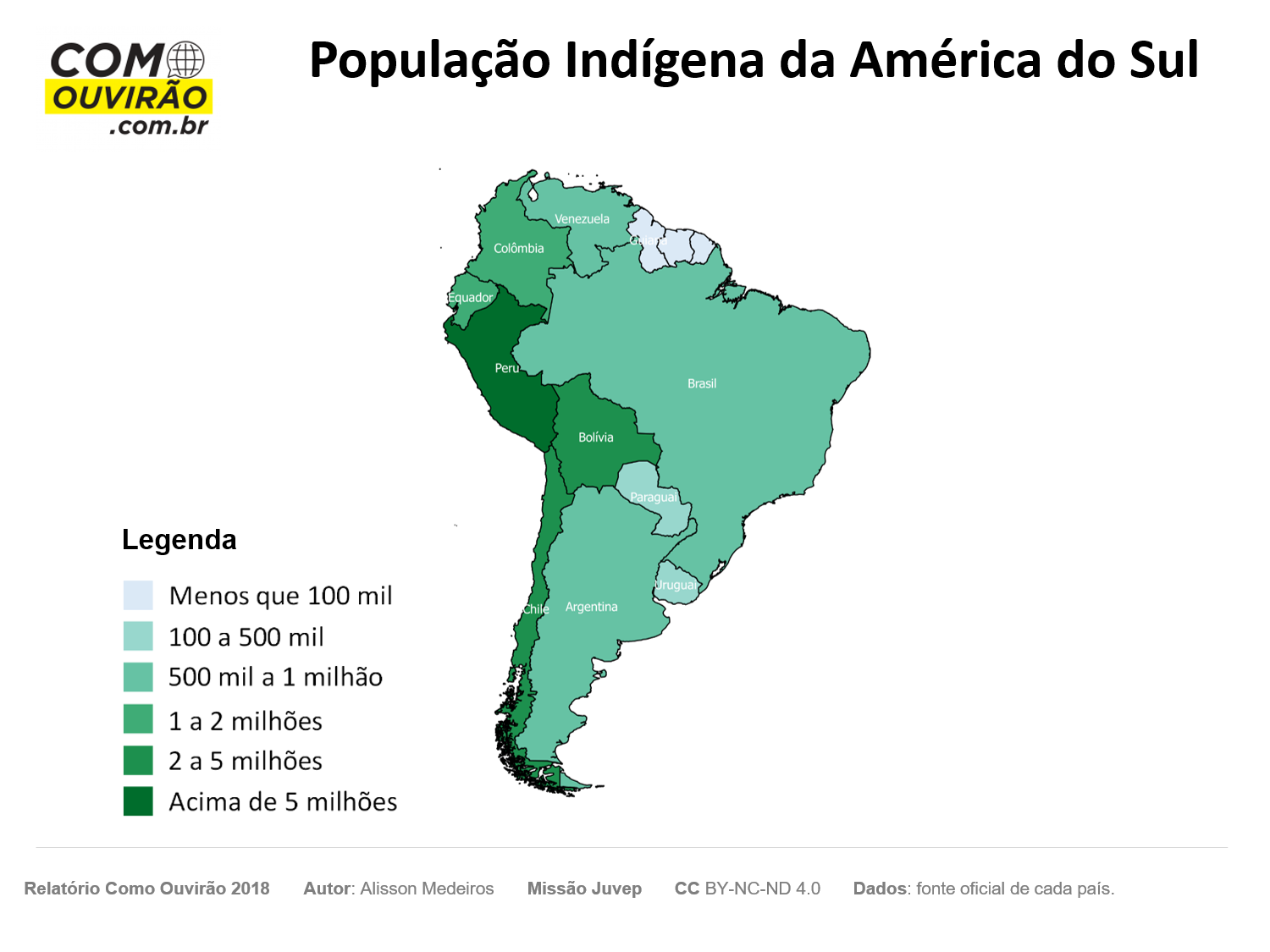 [Speaker Notes: http://comoouvirao.com.br/rco/]
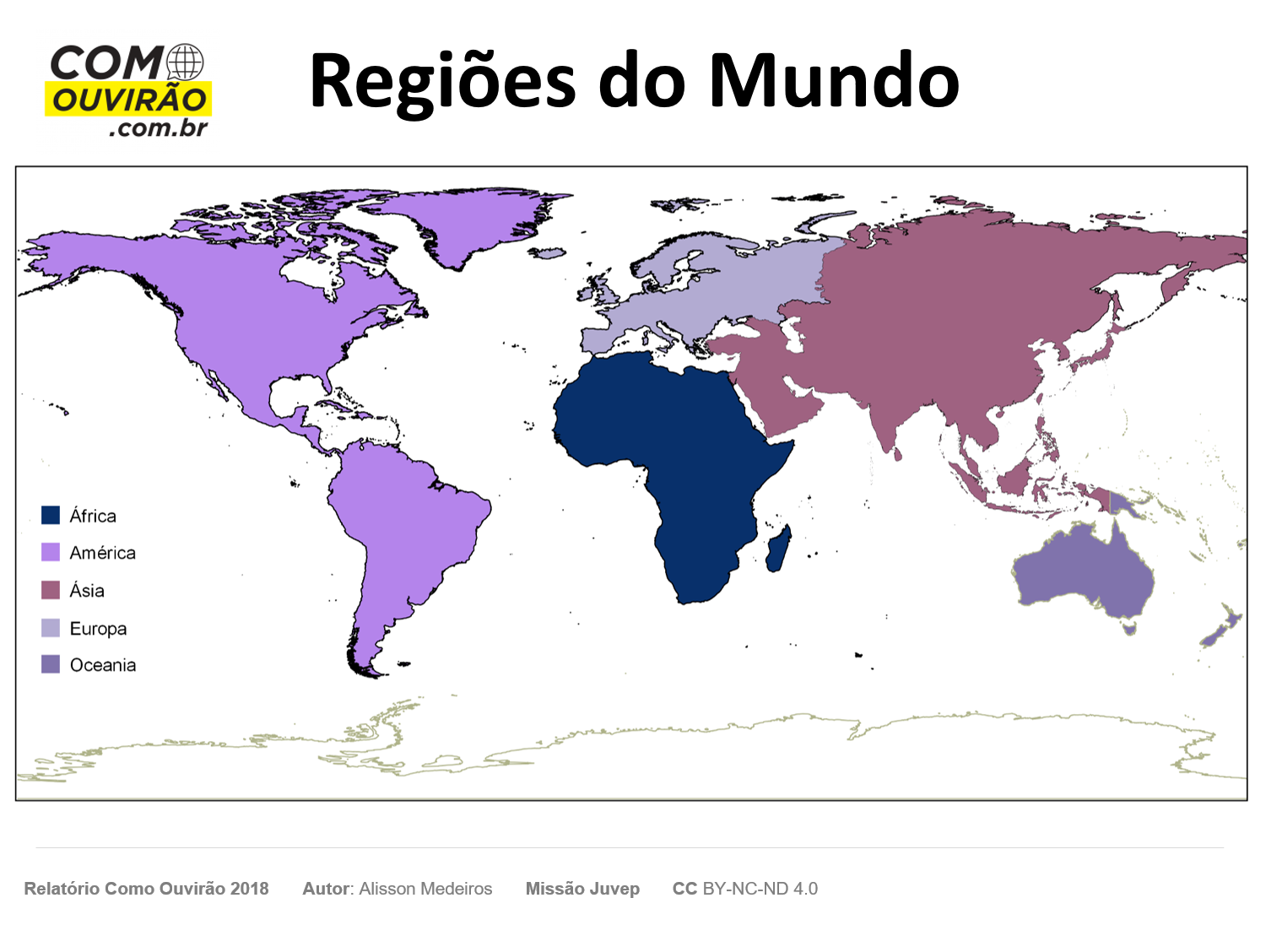 [Speaker Notes: http://comoouvirao.com.br/rco/]
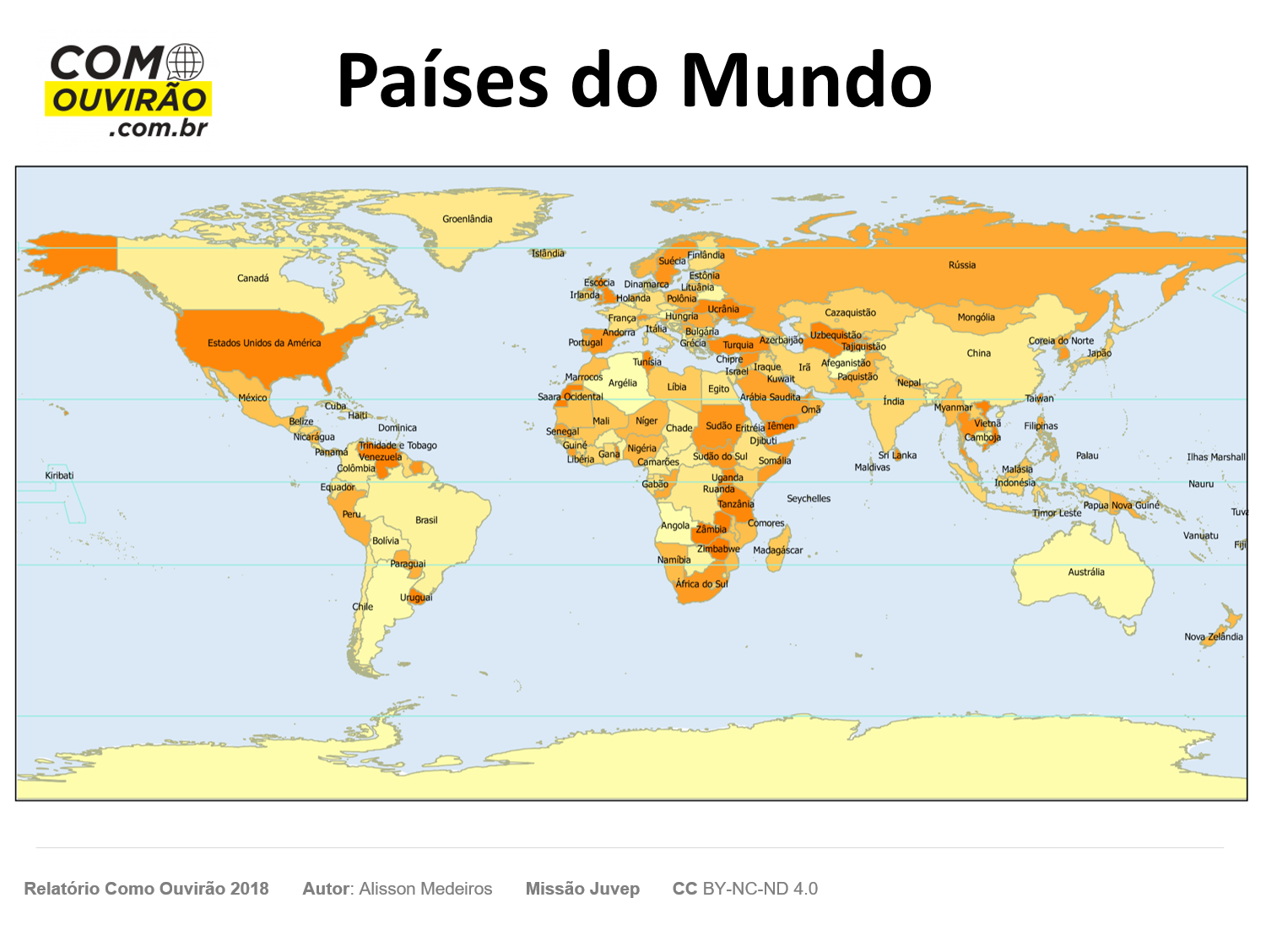 [Speaker Notes: http://comoouvirao.com.br/rco/]